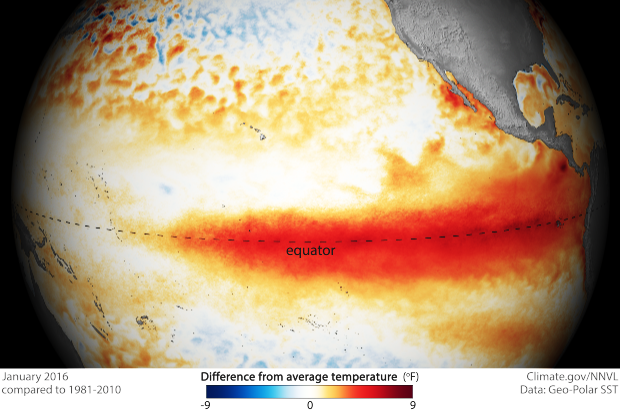 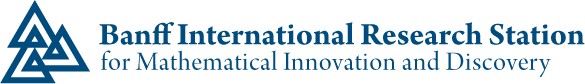 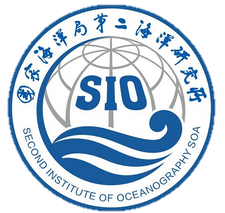 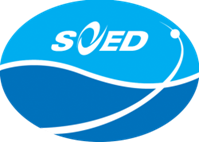 Nonlinear and Stochastic Problems in Atmospheric and Oceanic Prediction Workshop
ENSO Ensemble Prediction for the Past 161 Years from 1856-2016
1 Second Institute of Oceanography
2 University of Northern British Columbia
3 National climate center, China Meteorological Administration Department
Ting Liu1，Youming Tang2， Yanjie Cheng3
OUTLINE
Introduction
Data & Model
03
02
05
01
04
Ensemble Construction
Interdecadal Variation of ENSO Predictability
Conclusion
01
Introduction
01
Introduction
La Niña and Rainfall
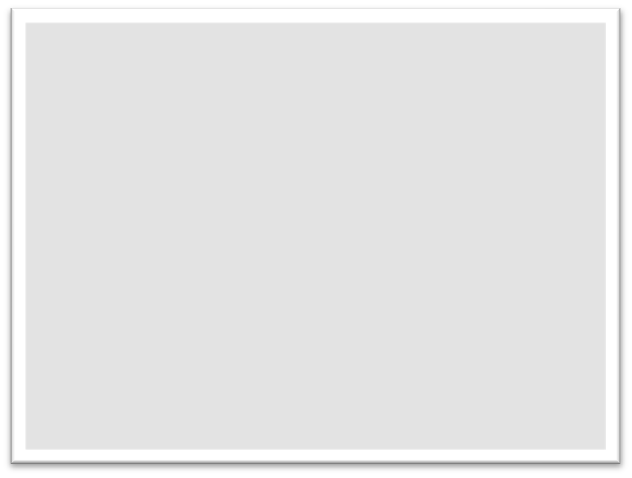 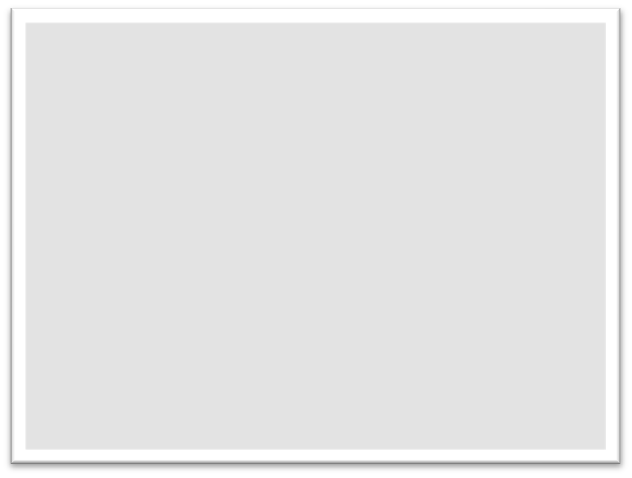 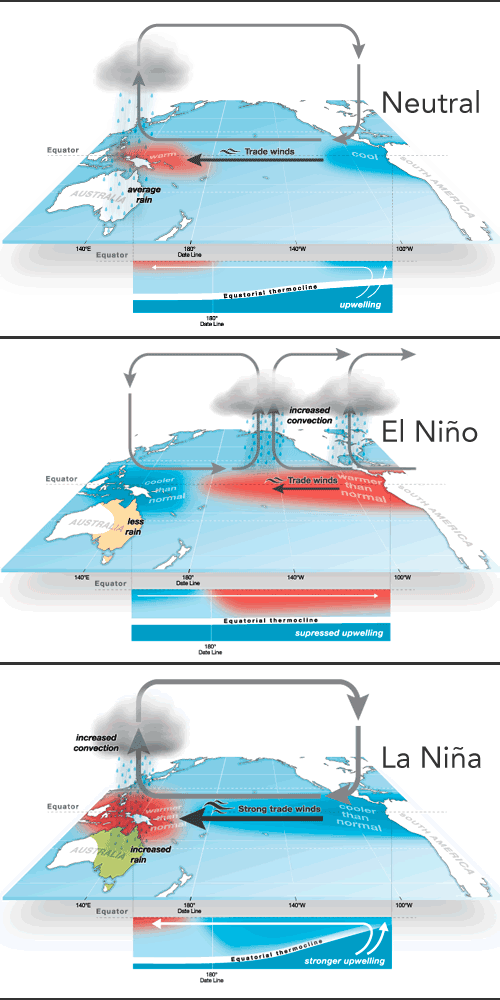 El Niño and Rainfall
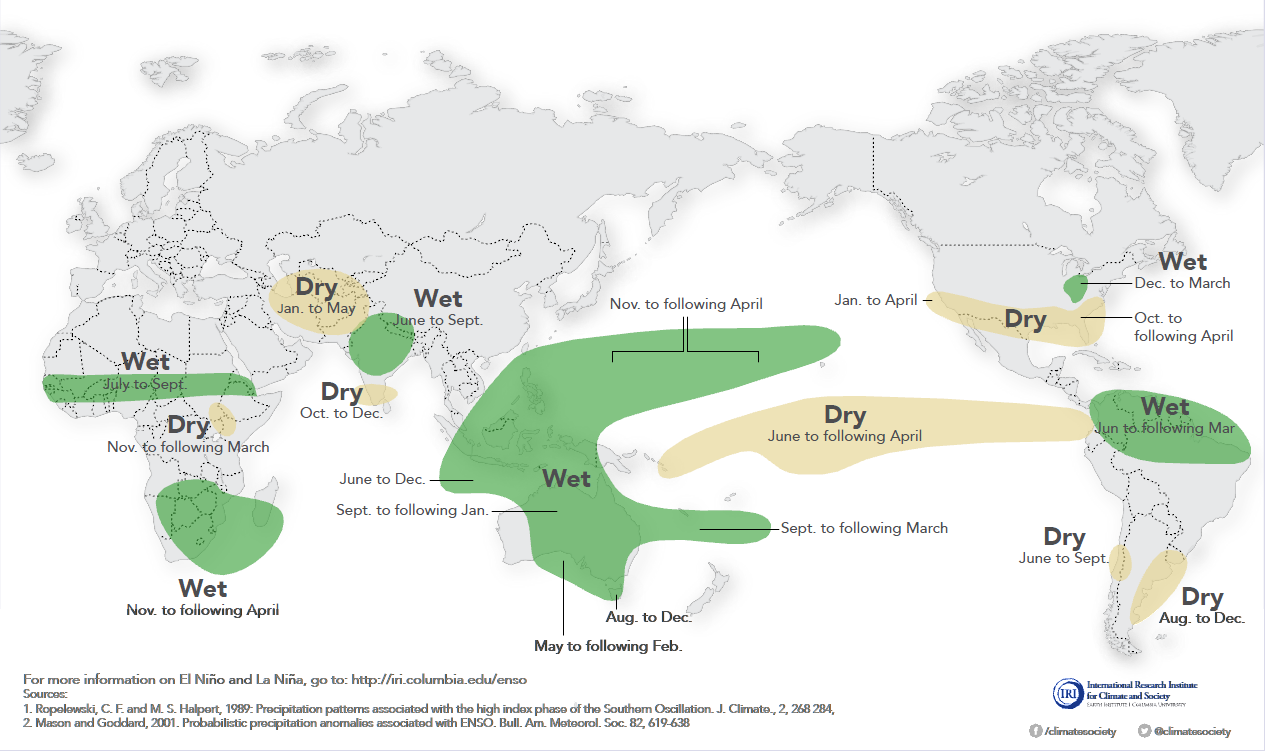 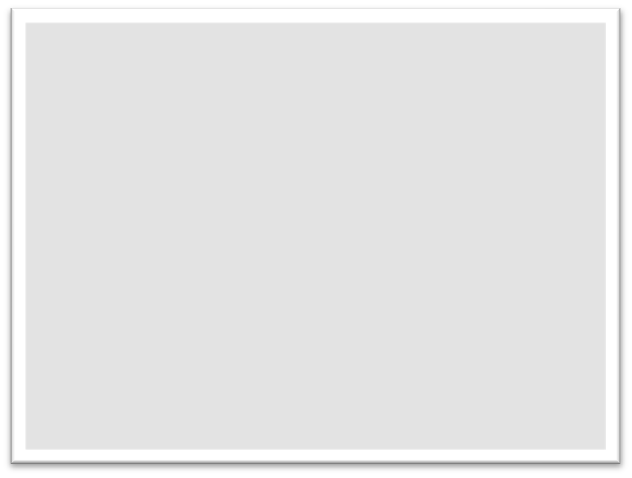 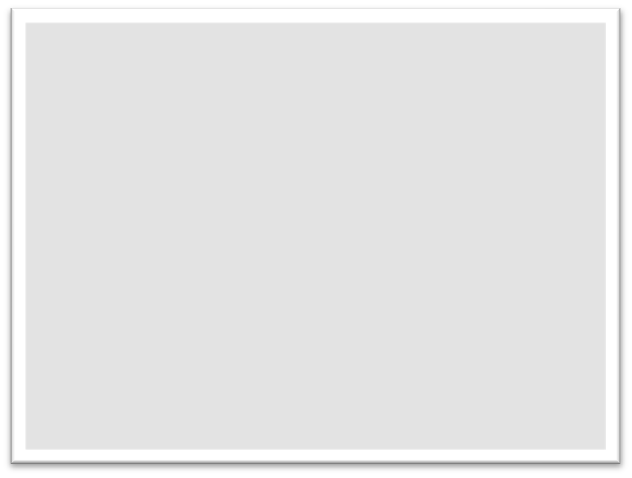 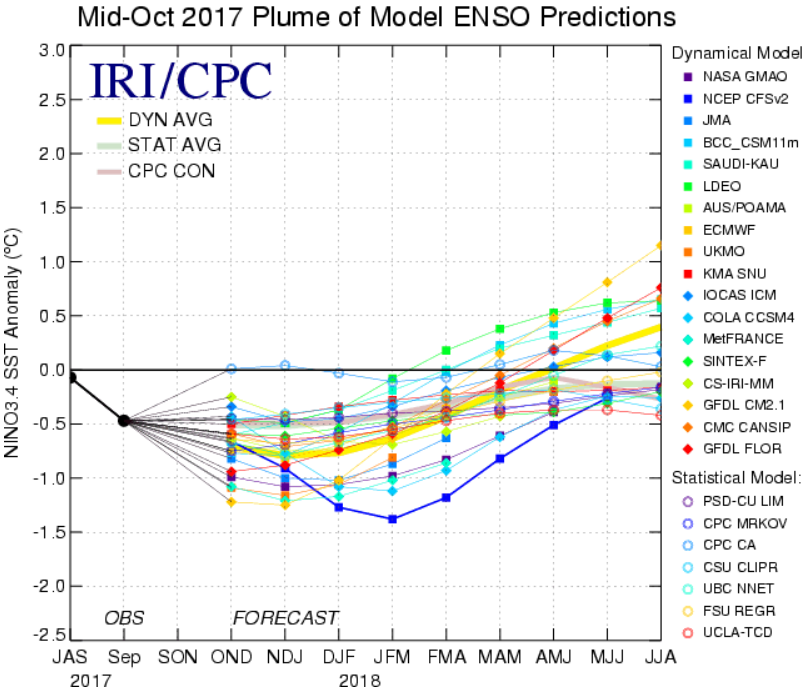 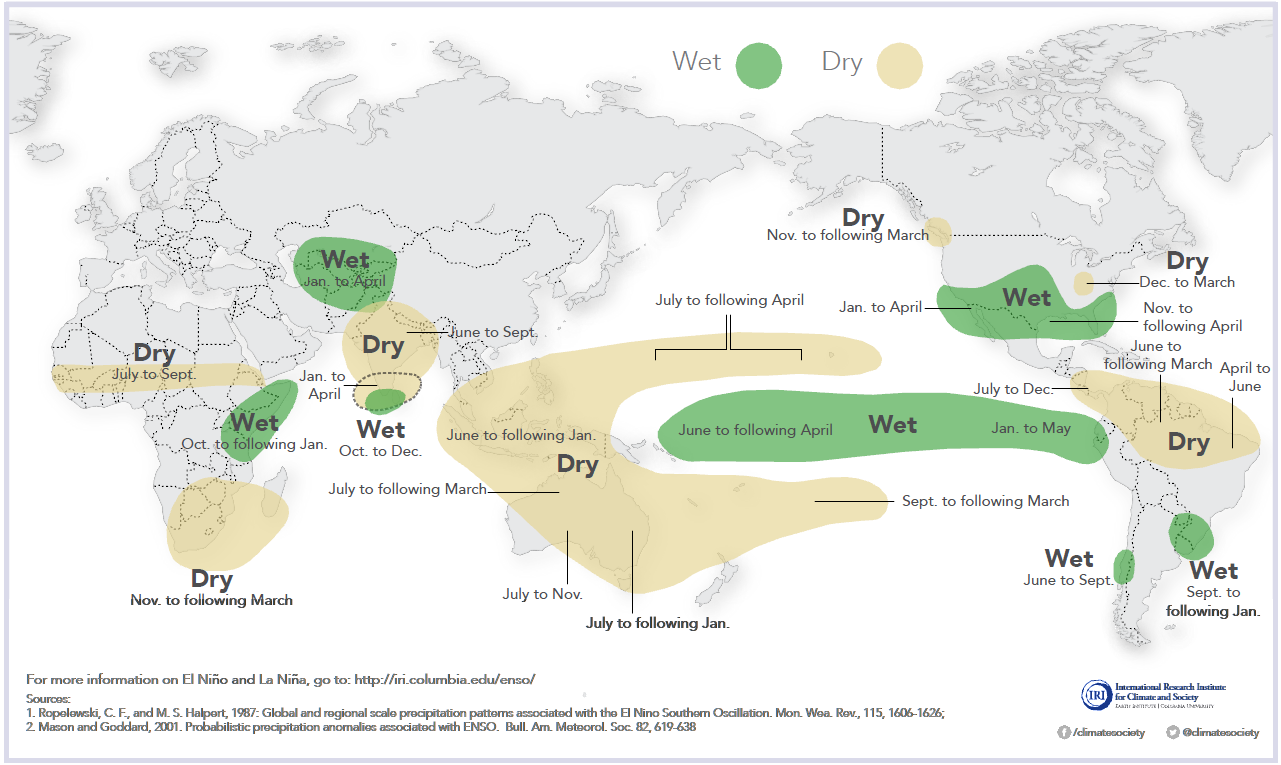 4
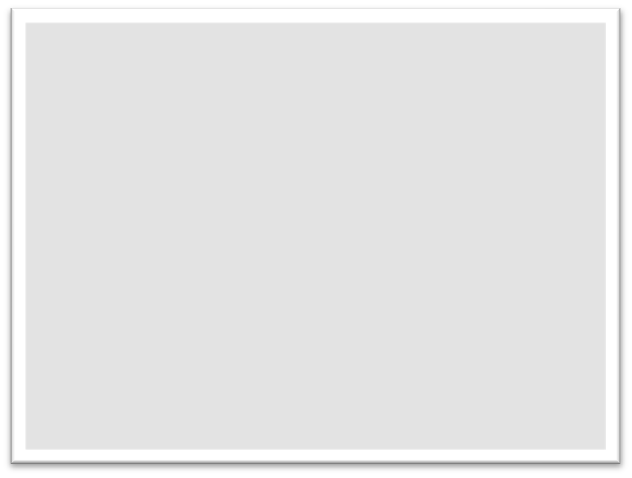 01
Introduction
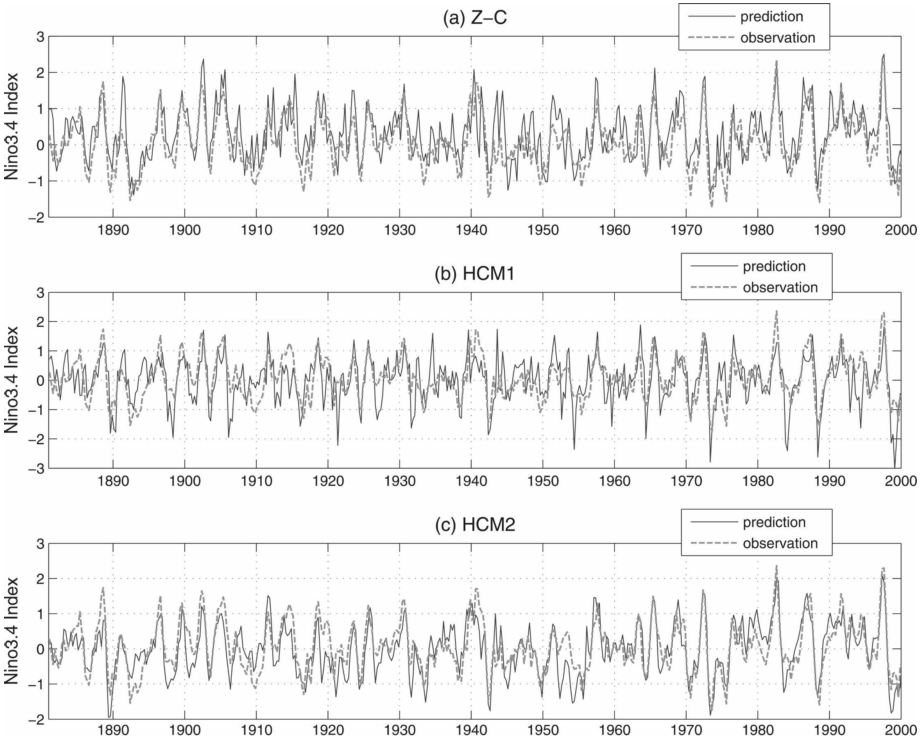 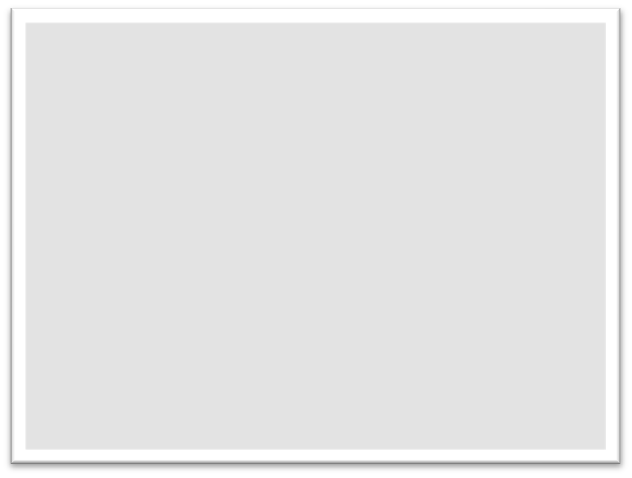 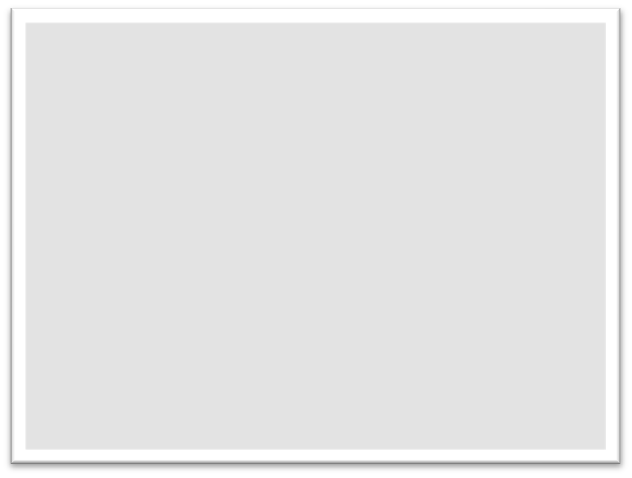 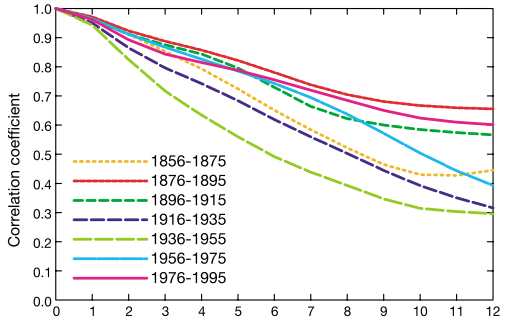 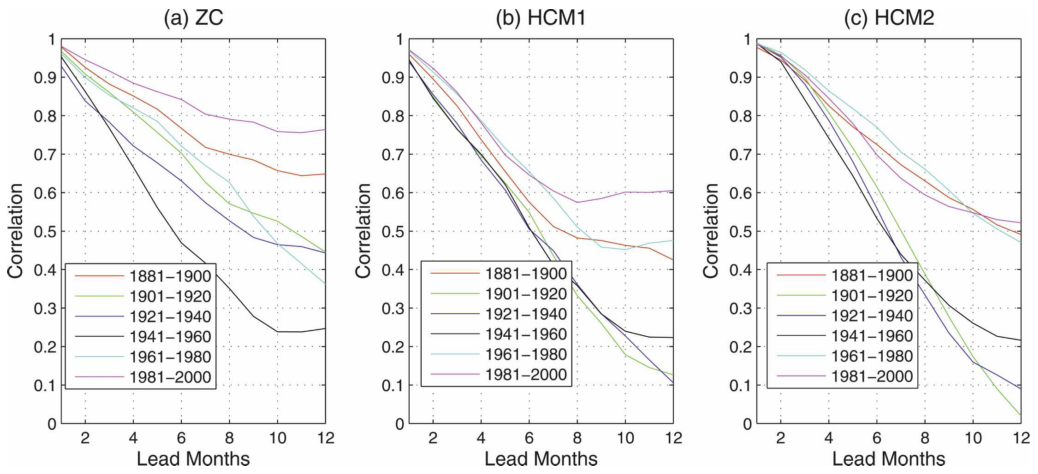 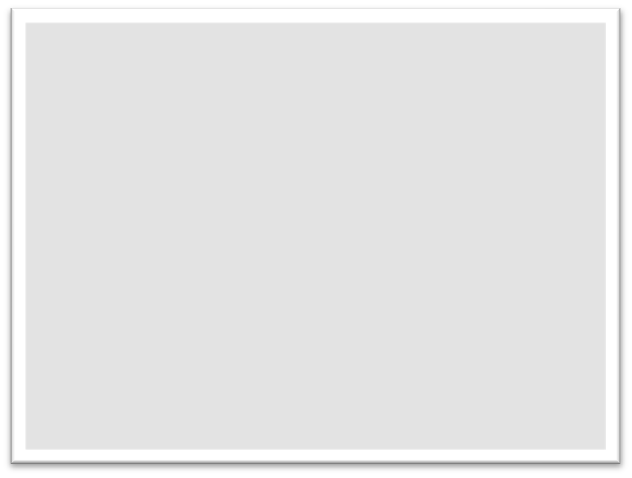 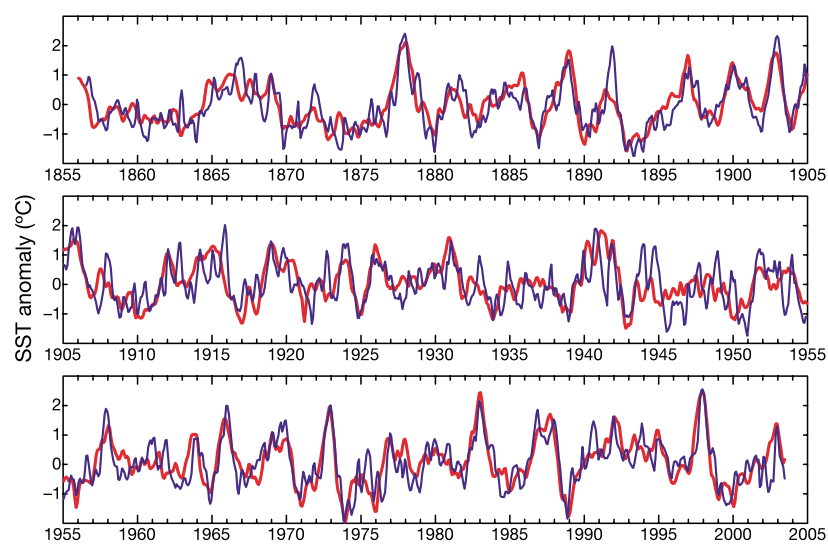 Chen et al. 2004
Tang et al. 2008
5
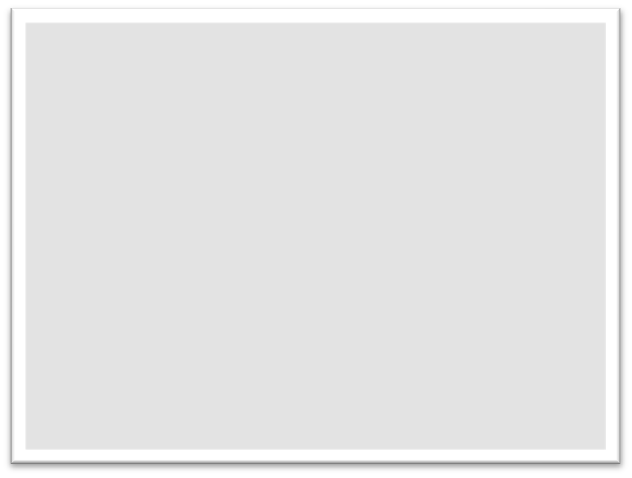 01
Introduction
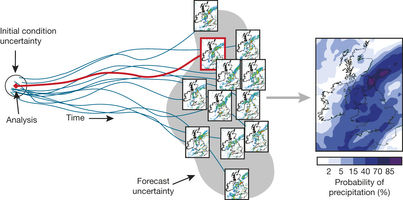 Advantages
Ensemble averaging removes less predictable parts and keeps more predictable features among the ensemble members.
The loss of ENSO predictability depends on：
Errors in the initial conditions
Model errors
Unexpected external stochastic noise
Ensemble prediction provides a practical tool for estimating the possible uncertainties in a forecast system, which are useful in decision making.
6
02
Data & Model
02
Data & Model
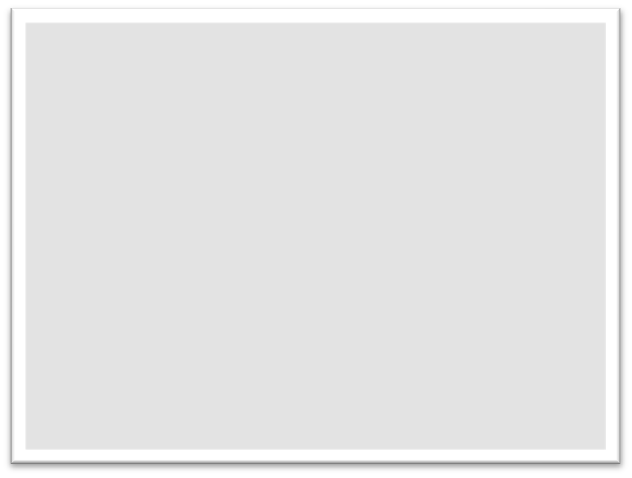 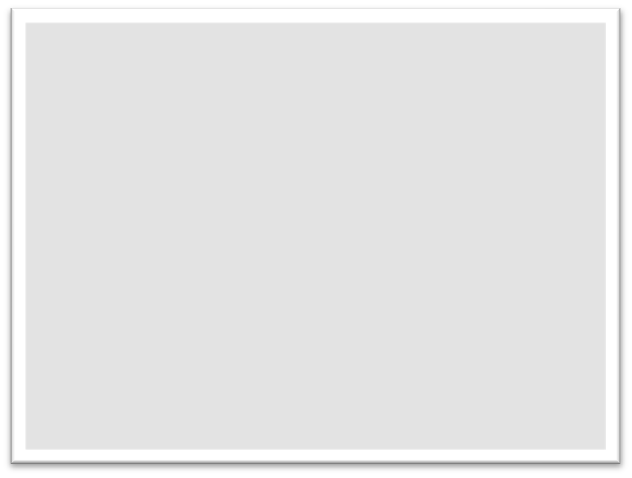 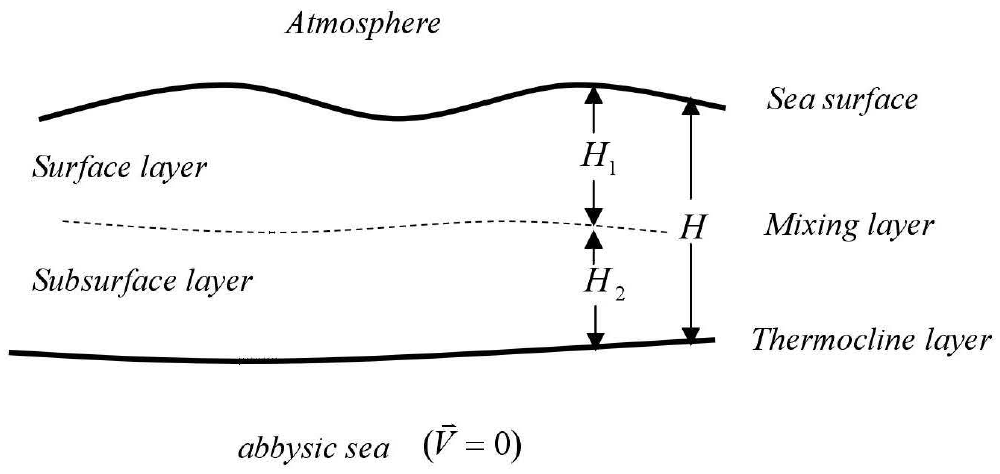 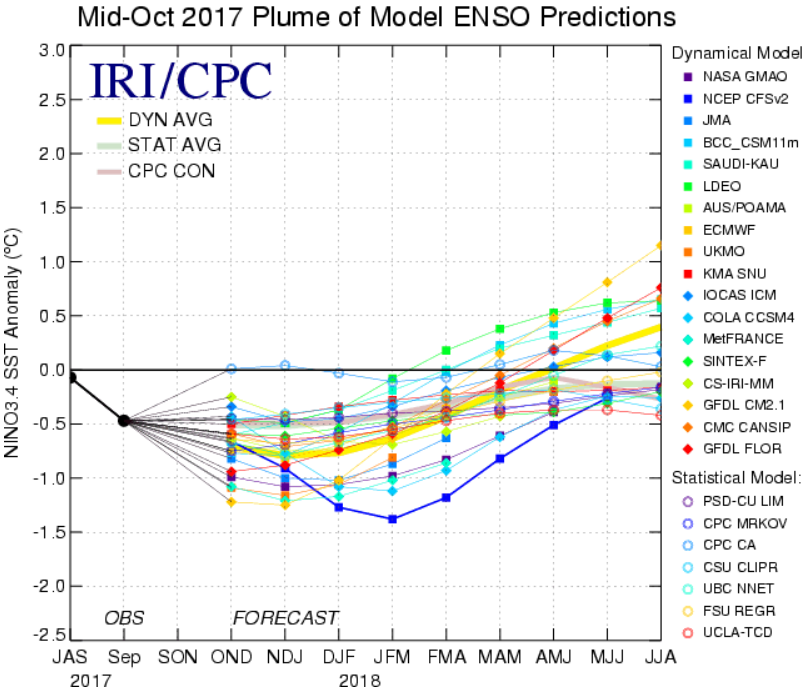 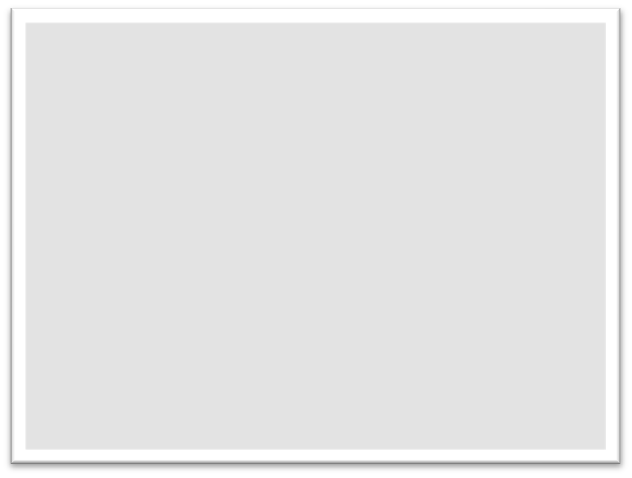 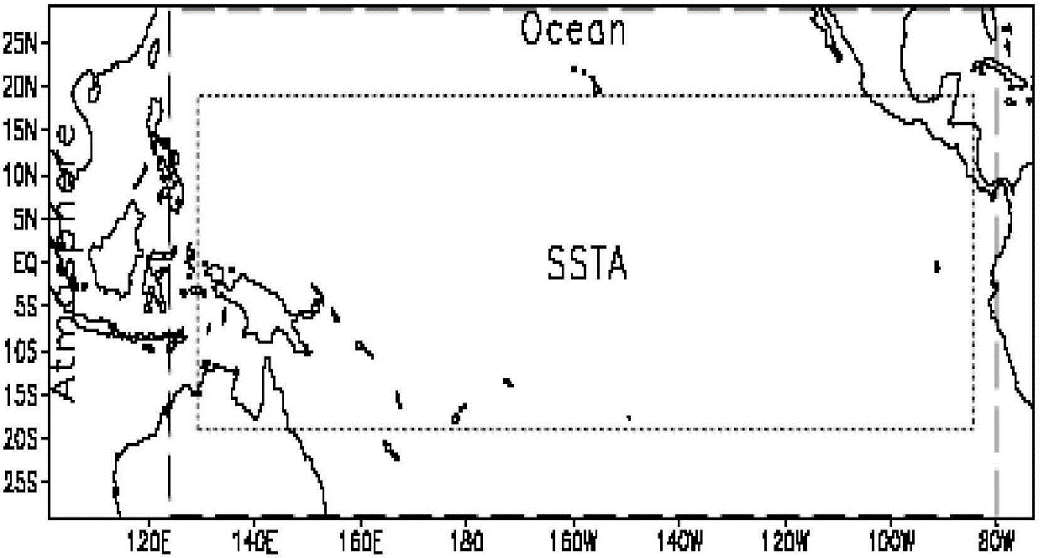 8
23
02
Data & Model
Hindcast Period
   1856. 01—2016. 12, forcast 24 months
Assimilation 
   Kaplan SST V2,  Chen et al. 2004 Nudging Scheme
Niño 3.4 index 6-month lead from Ldeo5
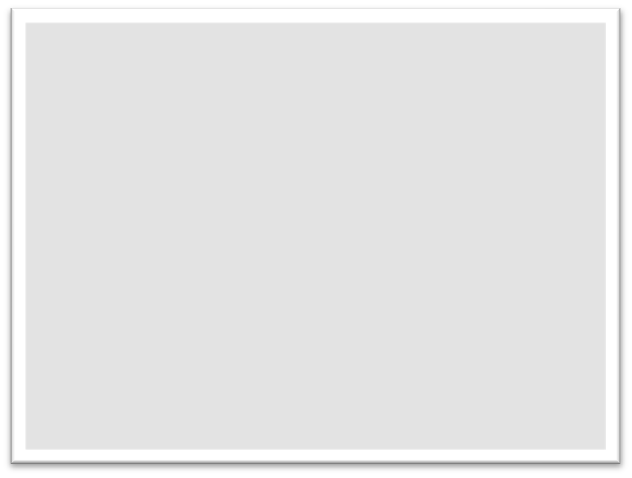 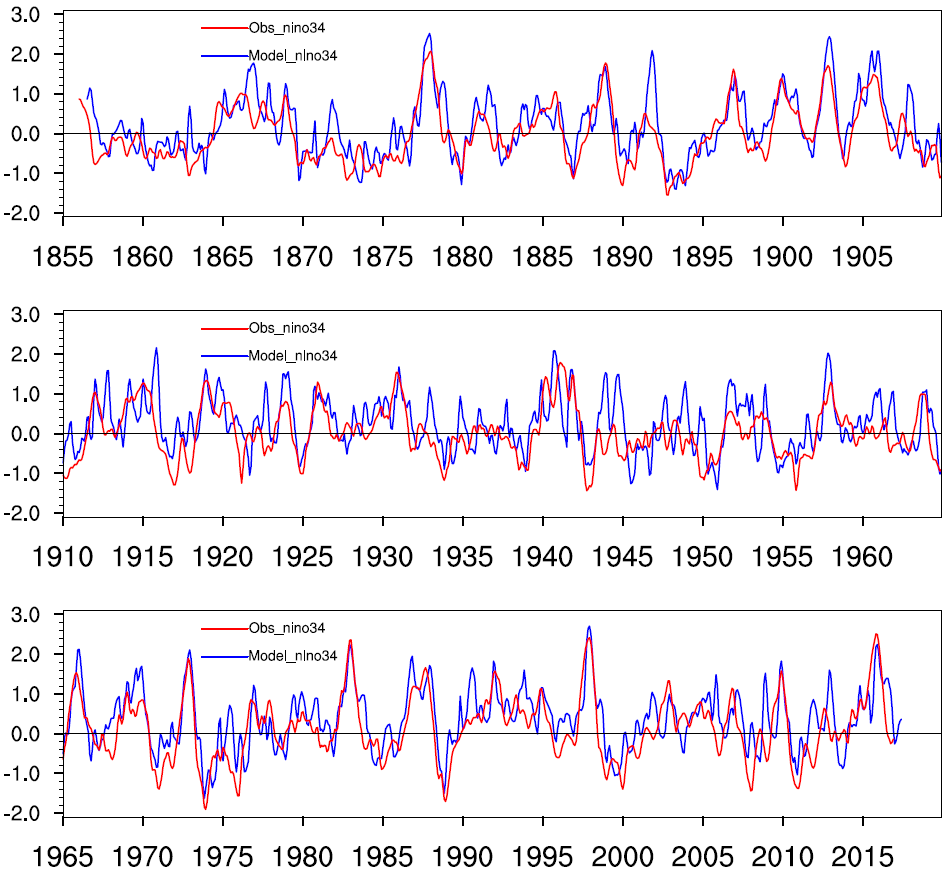 Evaluation Indicator  
  Correlation of individual forecast，CIP
L is forecast period.
9
03
Ensemble Construction
03
Singular Vector (SV) analysis
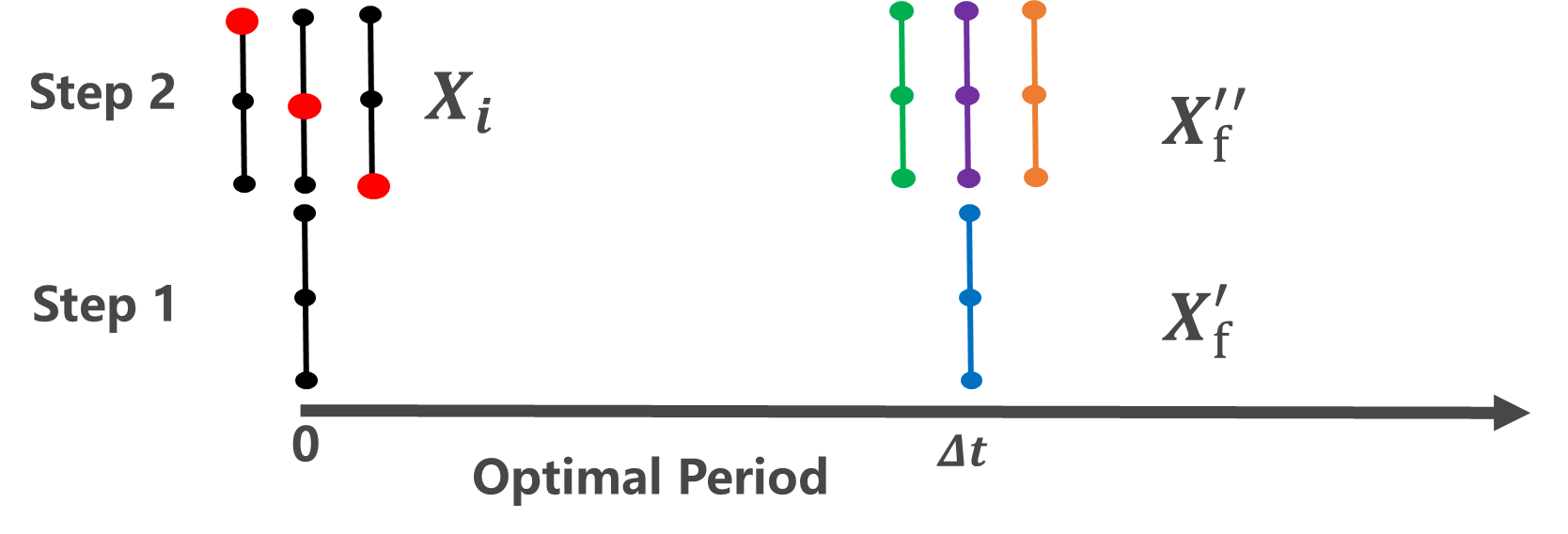 11
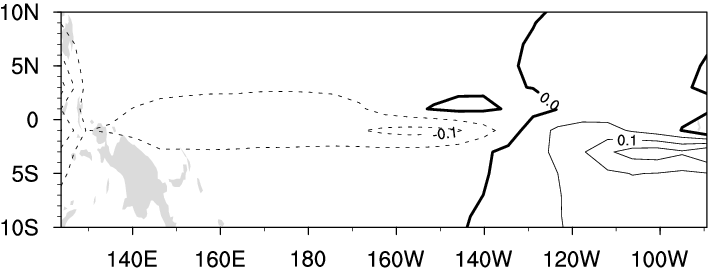 03
SV analysis
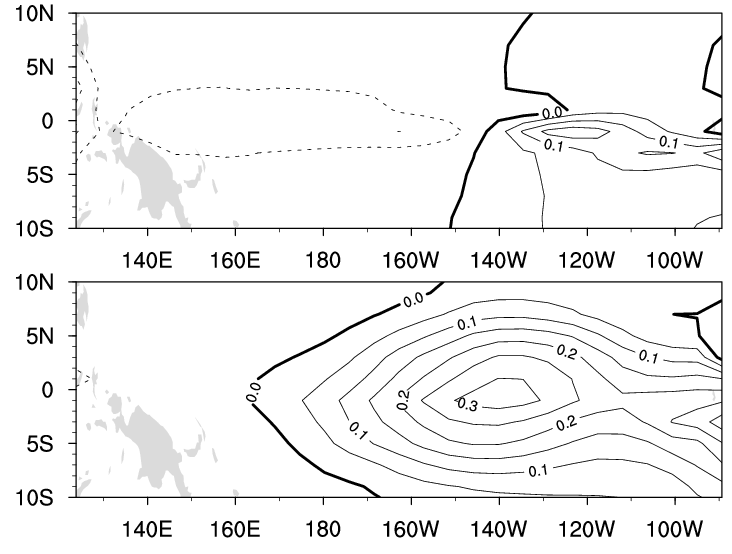 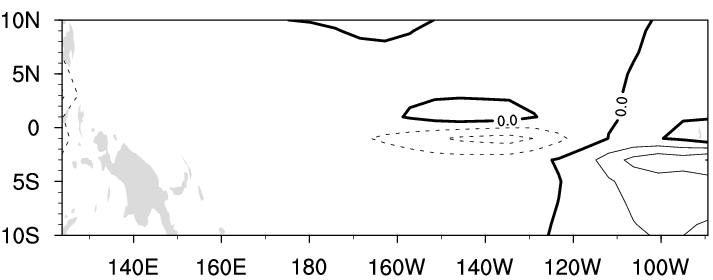 15m
3m
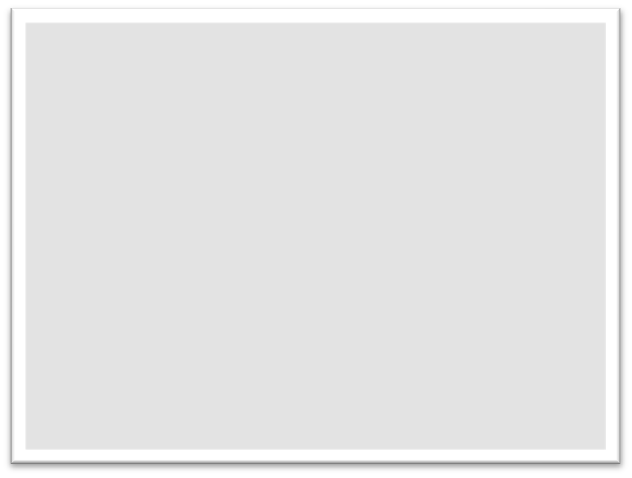 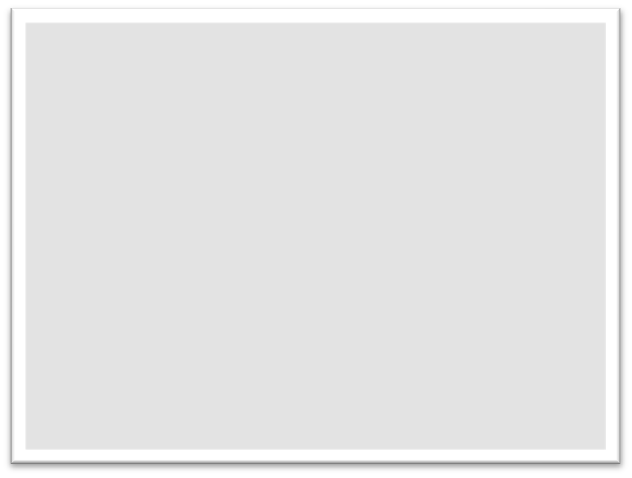 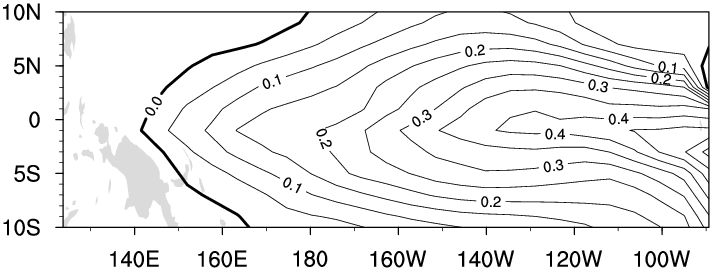 Final pattern 1
SV1
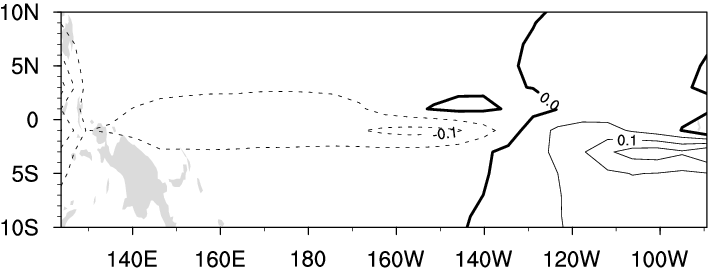 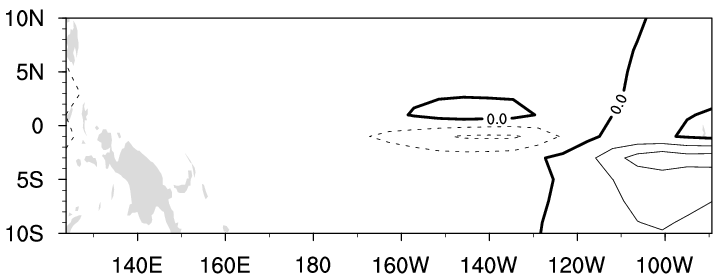 6m
18m
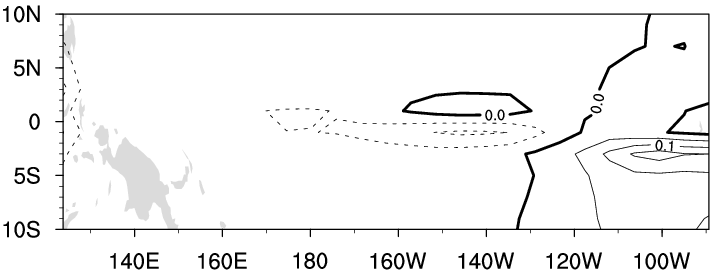 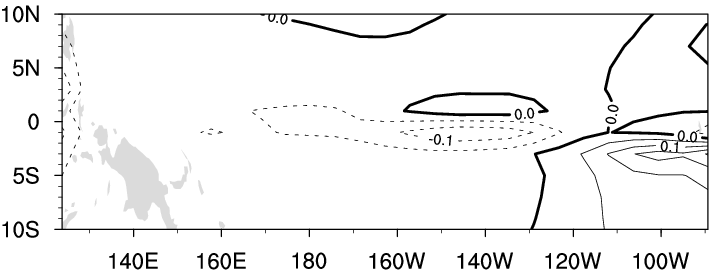 9m
21m
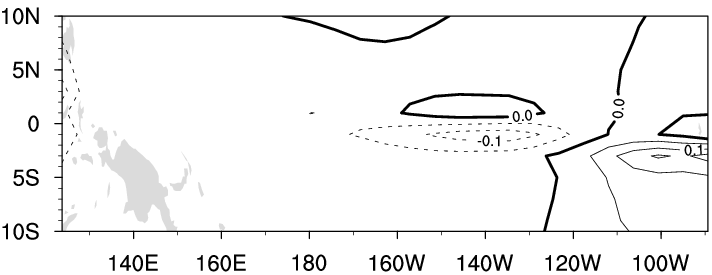 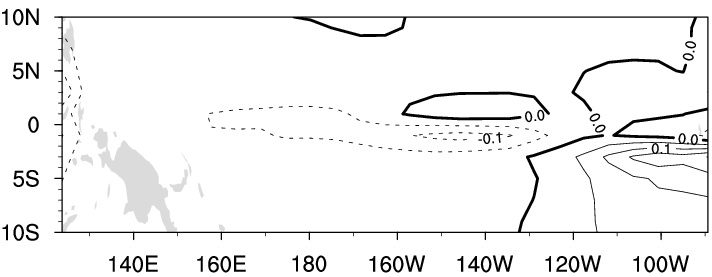 12m
24m
12
03
SV analysis
SV，SST
SV，UV
SV，SST
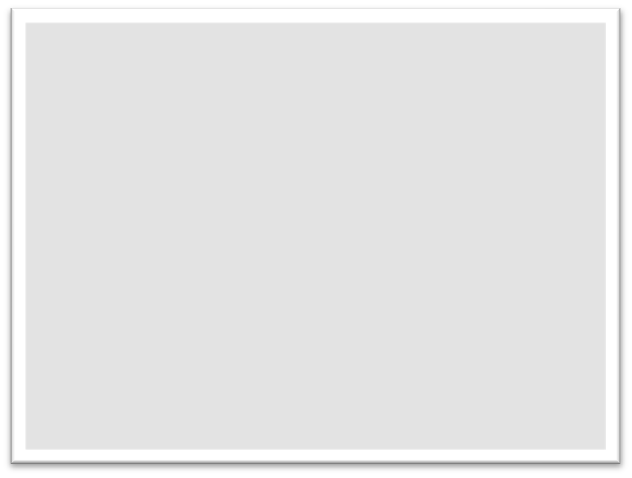 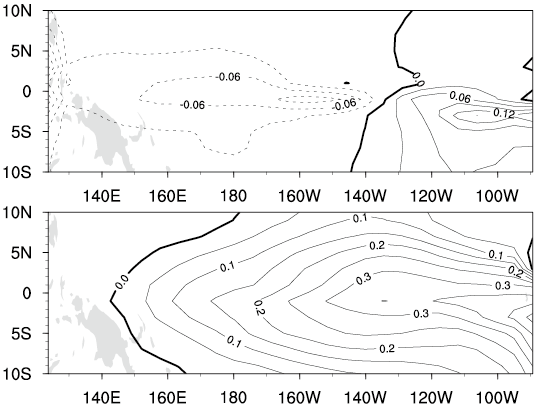 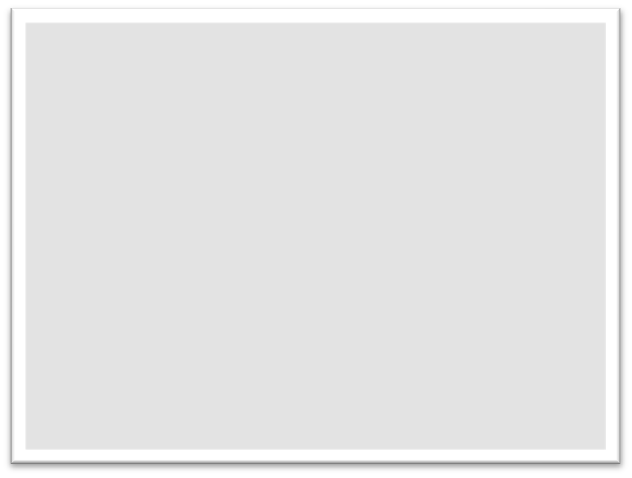 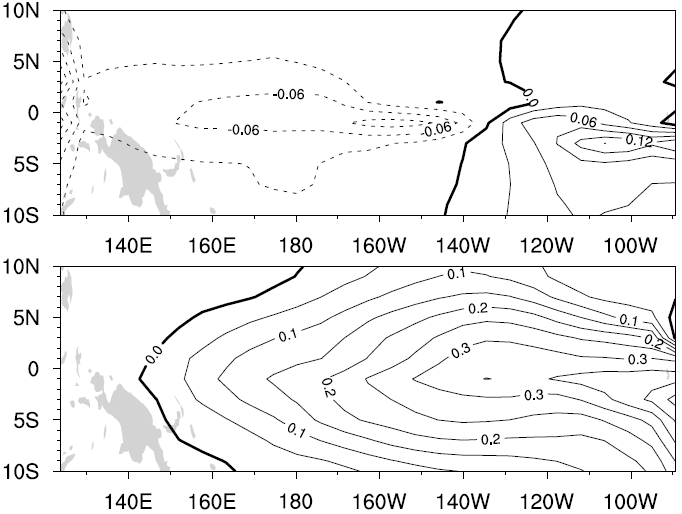 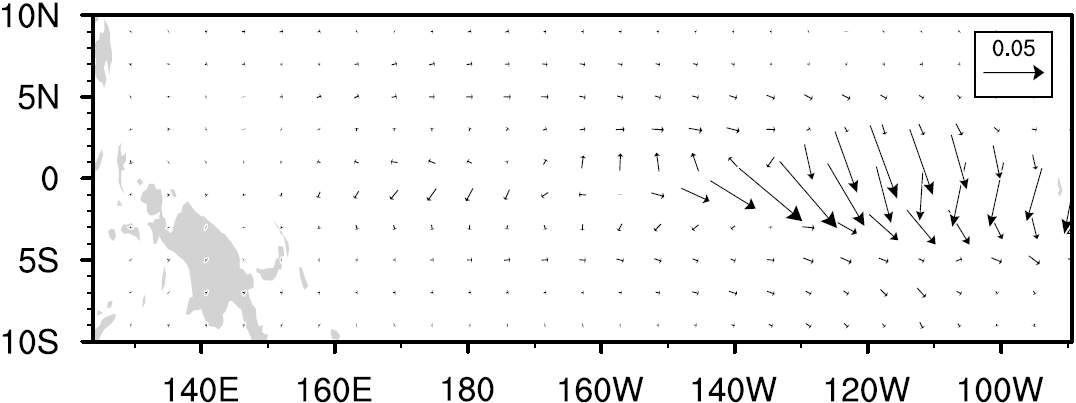 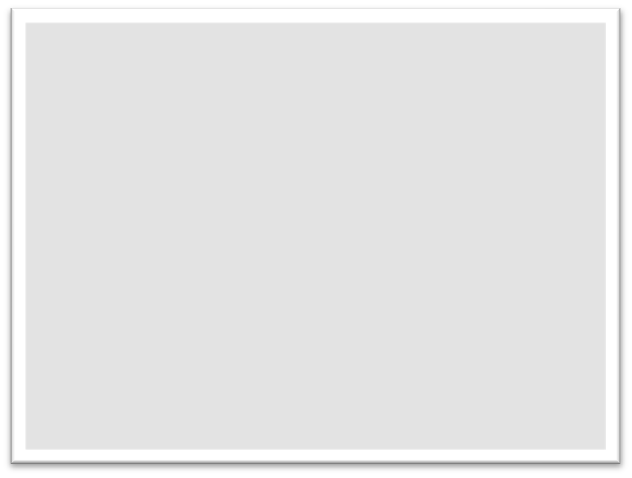 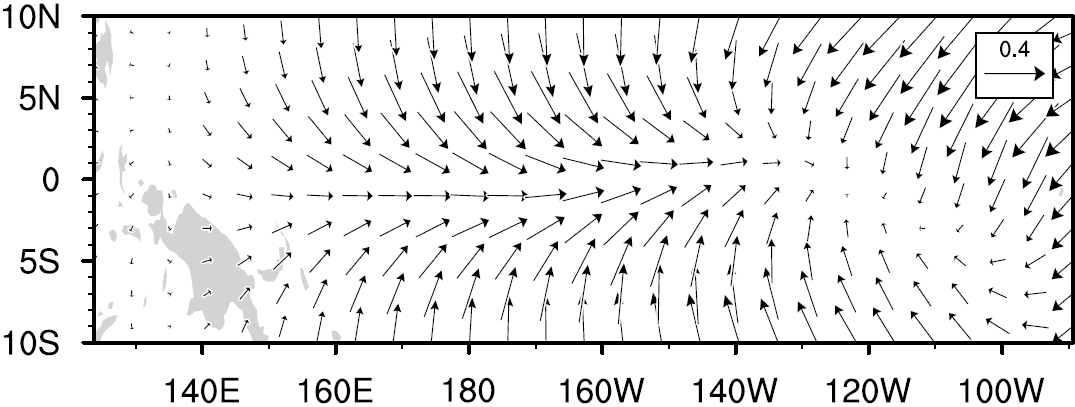 13
03
SV analysis
Composite SV1
Spatial correlation
Accumulated frequency
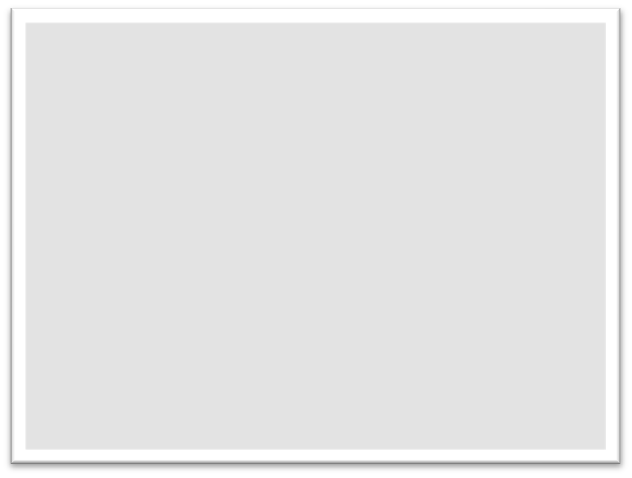 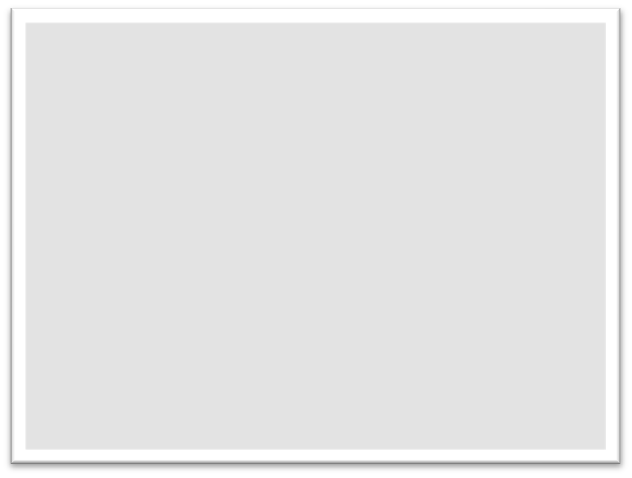 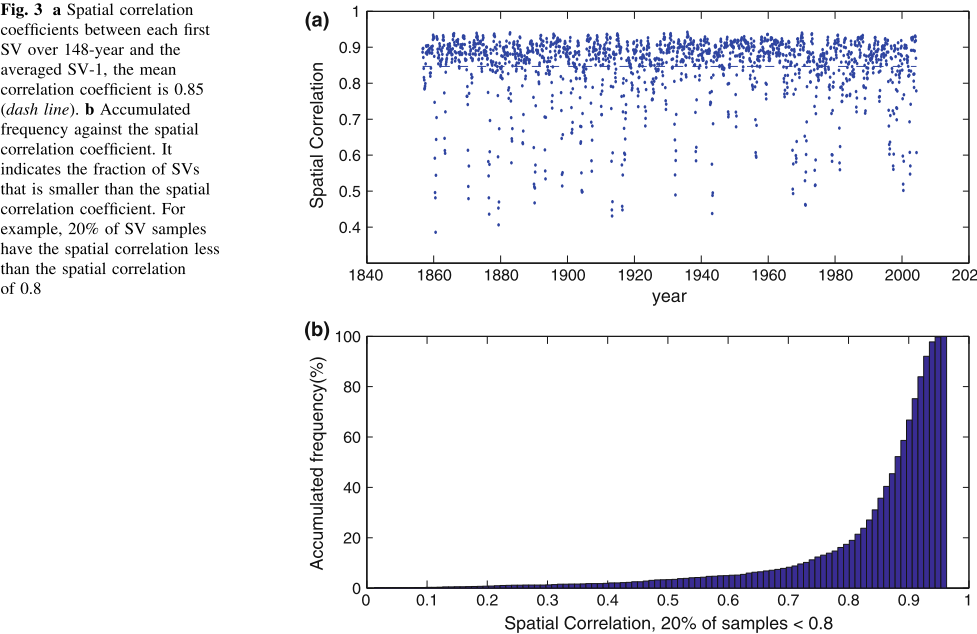 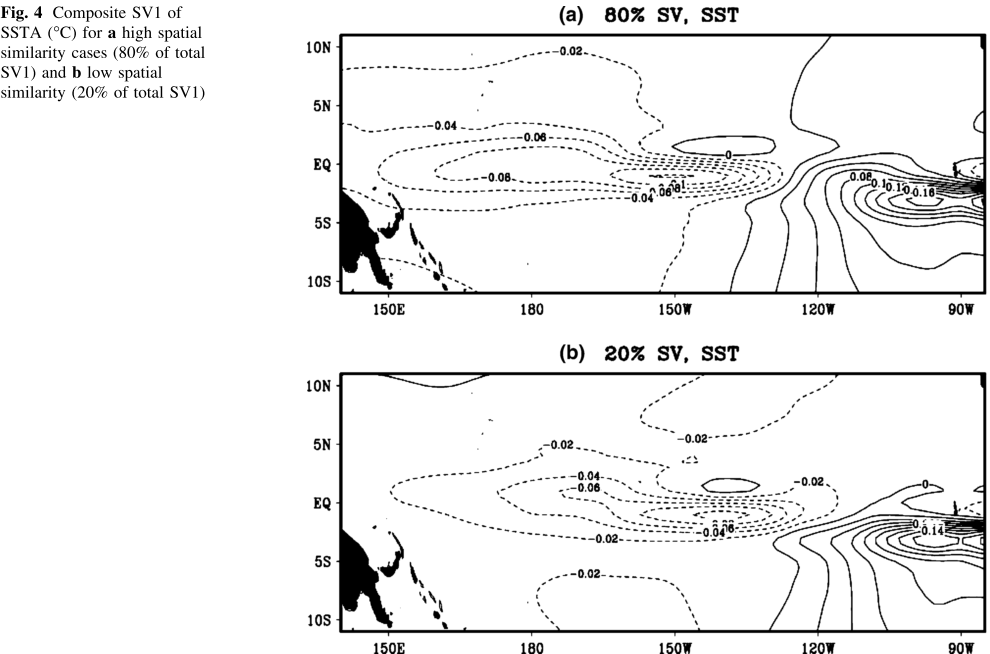 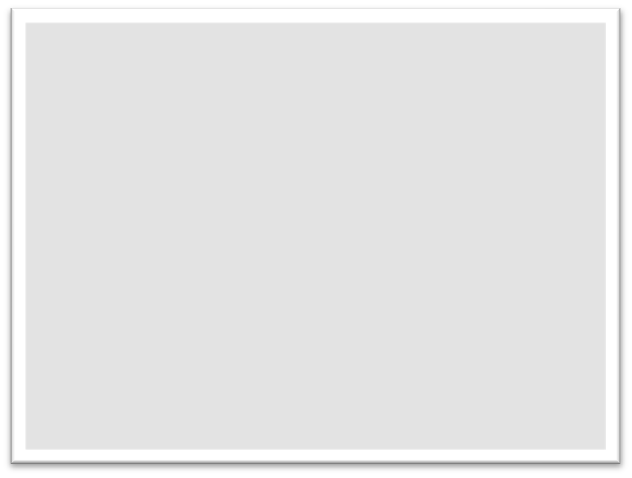 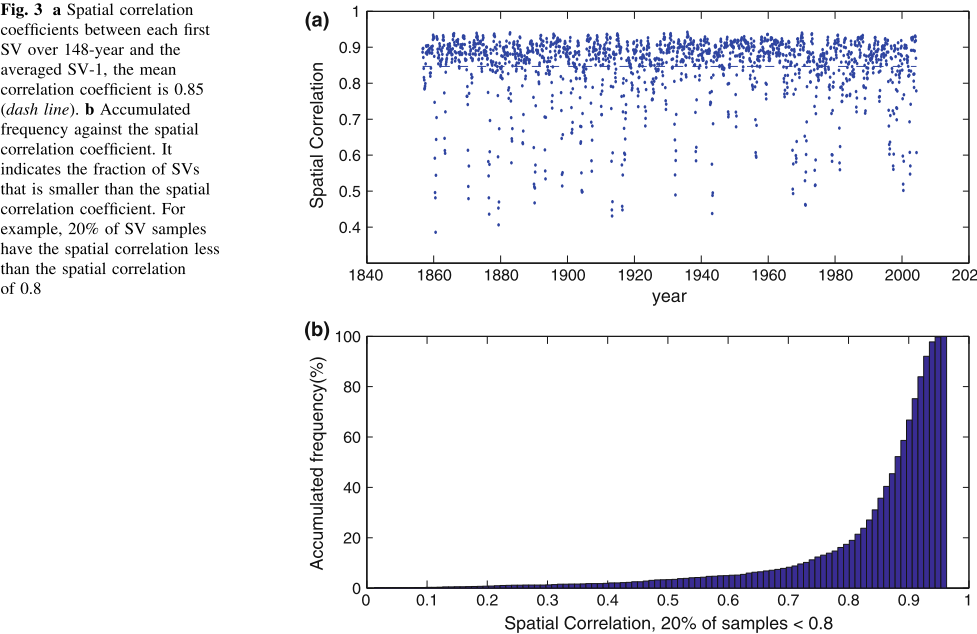 14
03
Stochastic Optimal (SO) analysis
SO1
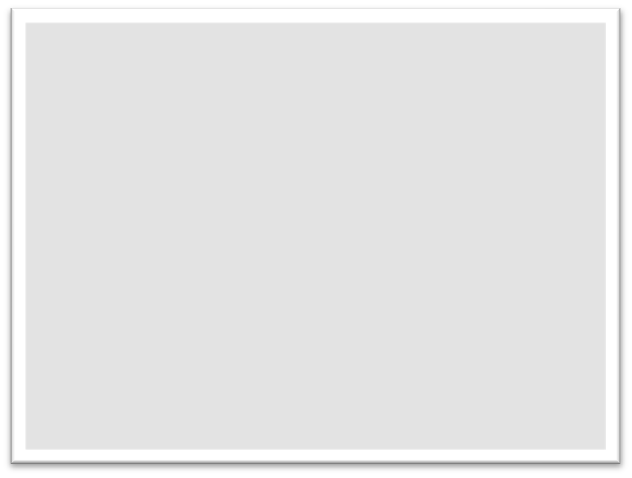 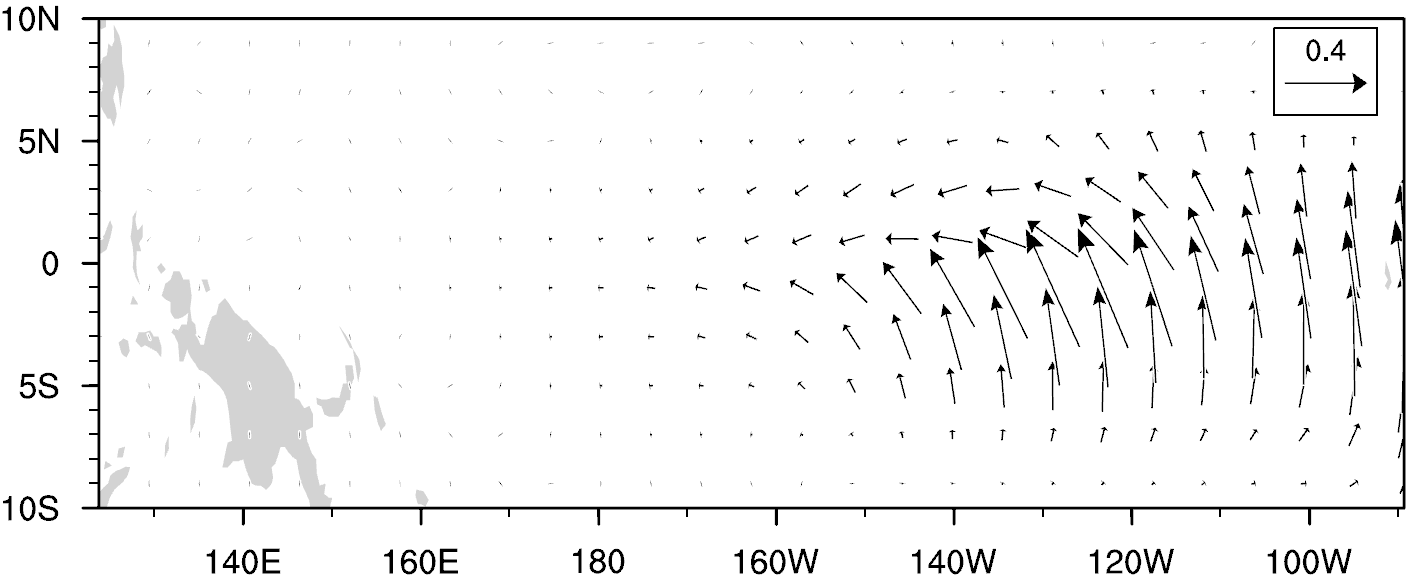 15
03
Ensemble Prediction
SV
SO
SV+SO
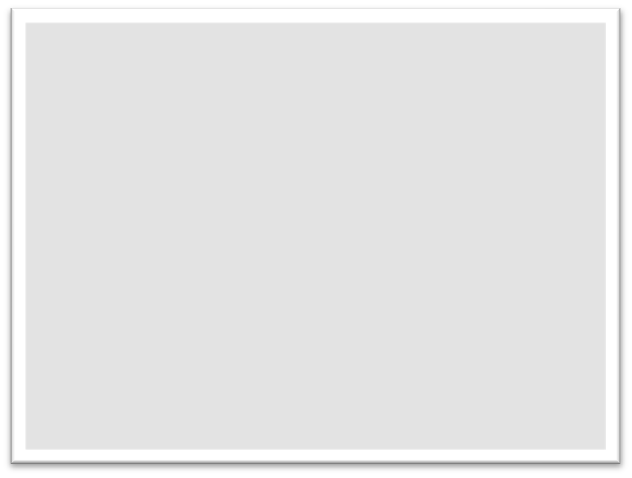 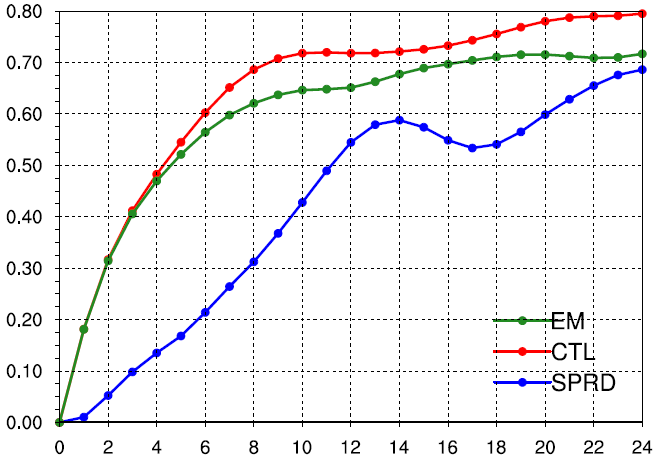 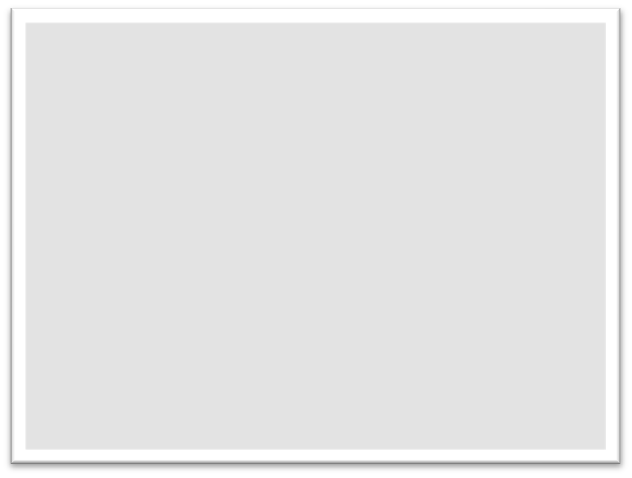 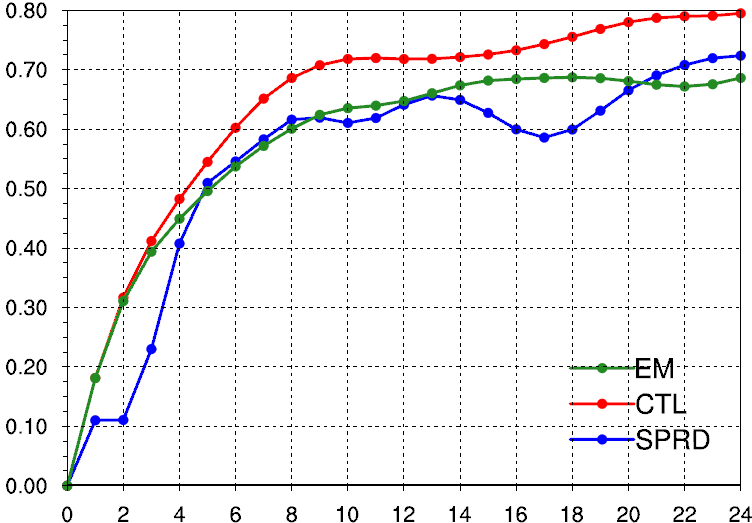 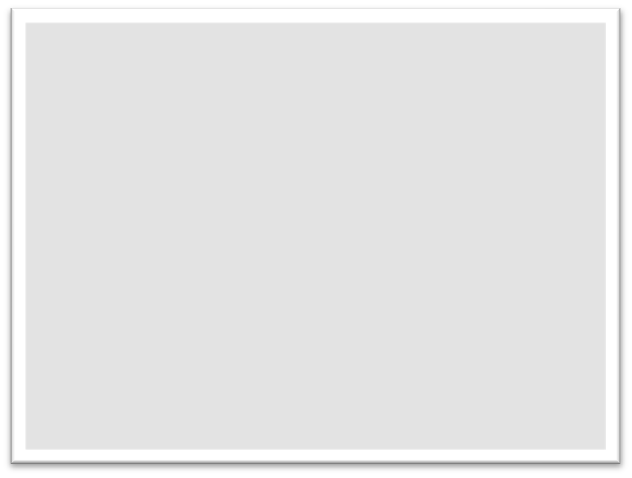 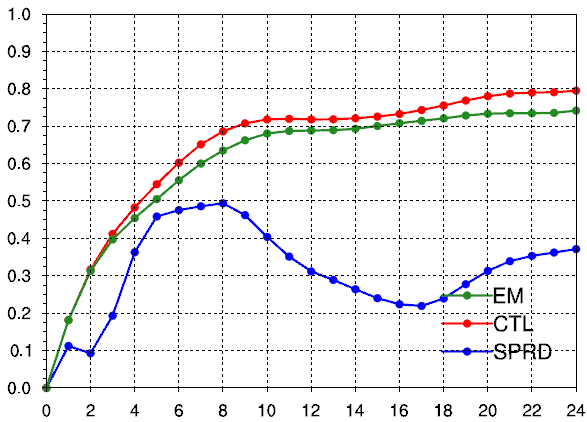 16
03
Ensemble Prediction
Correlation
RMSE
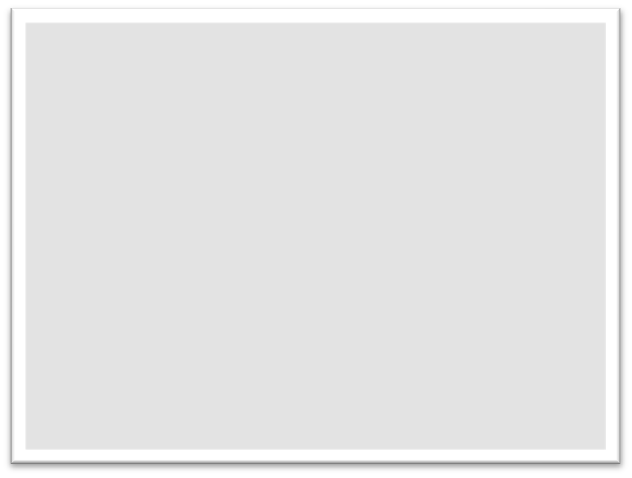 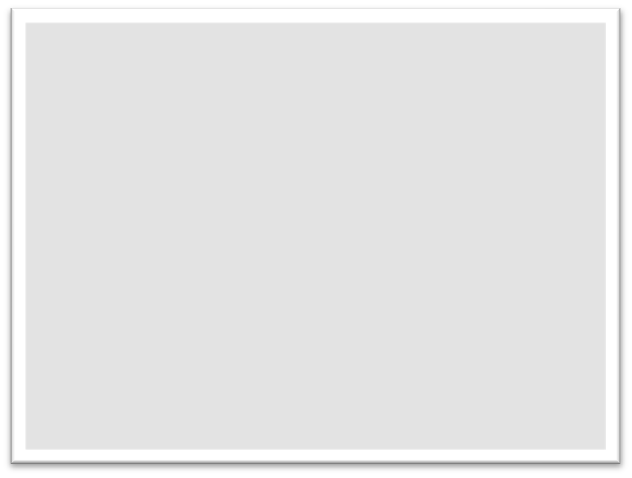 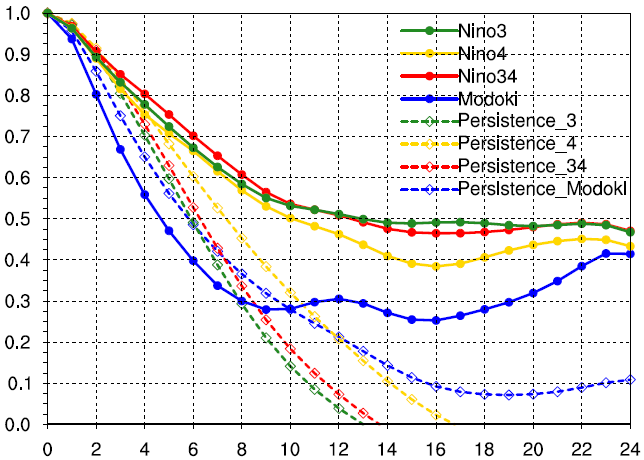 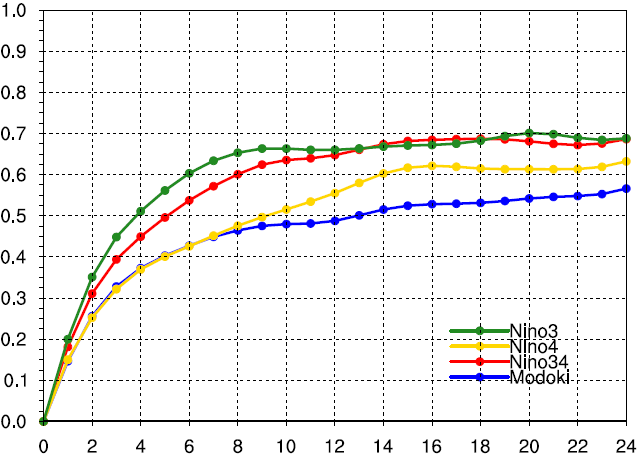 17
Control Run
Observation
Ensemble Mean
Ensemble Cases
03
Ensemble Prediction
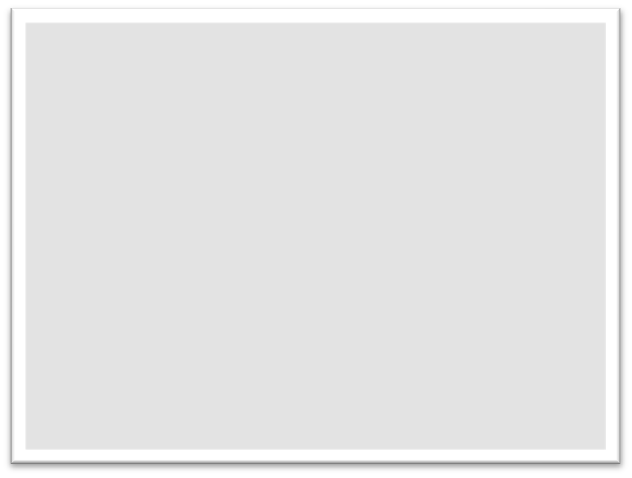 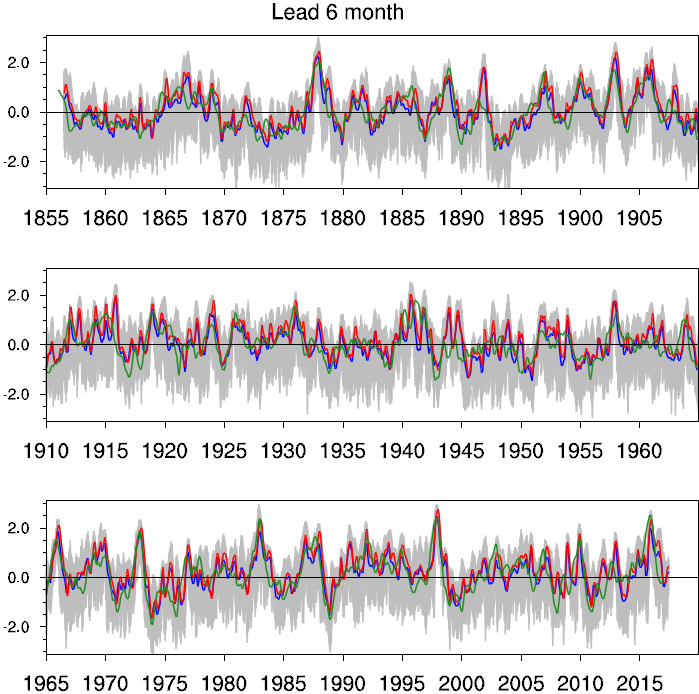 18
04
Interdecadal Variation of ENSO Predictability
04
Interdecadal Variation
Niño 3.4
Niño 3
Niño 4
Modoki
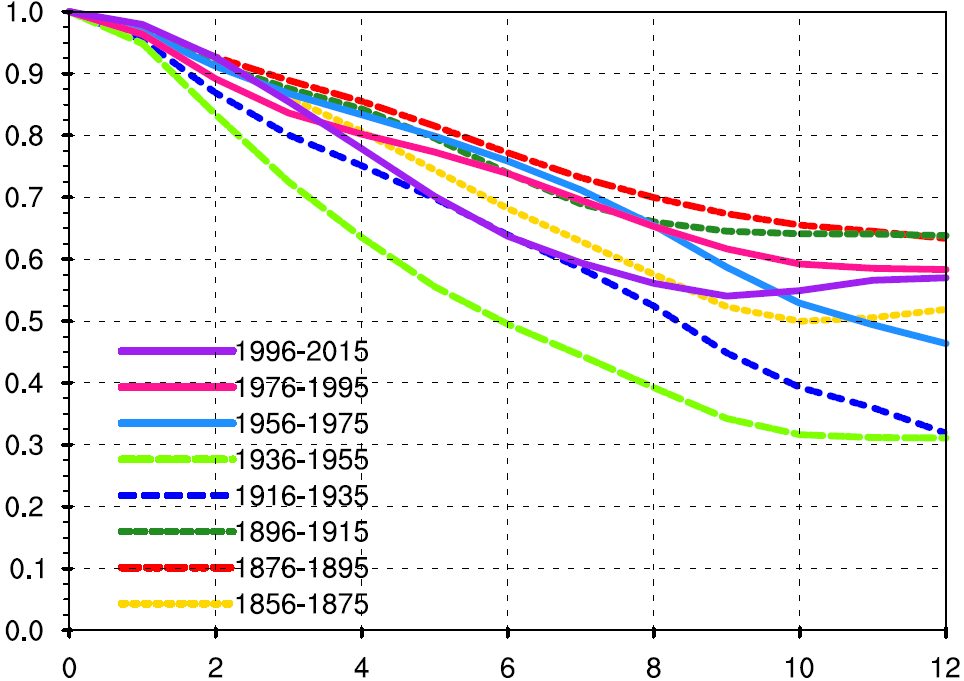 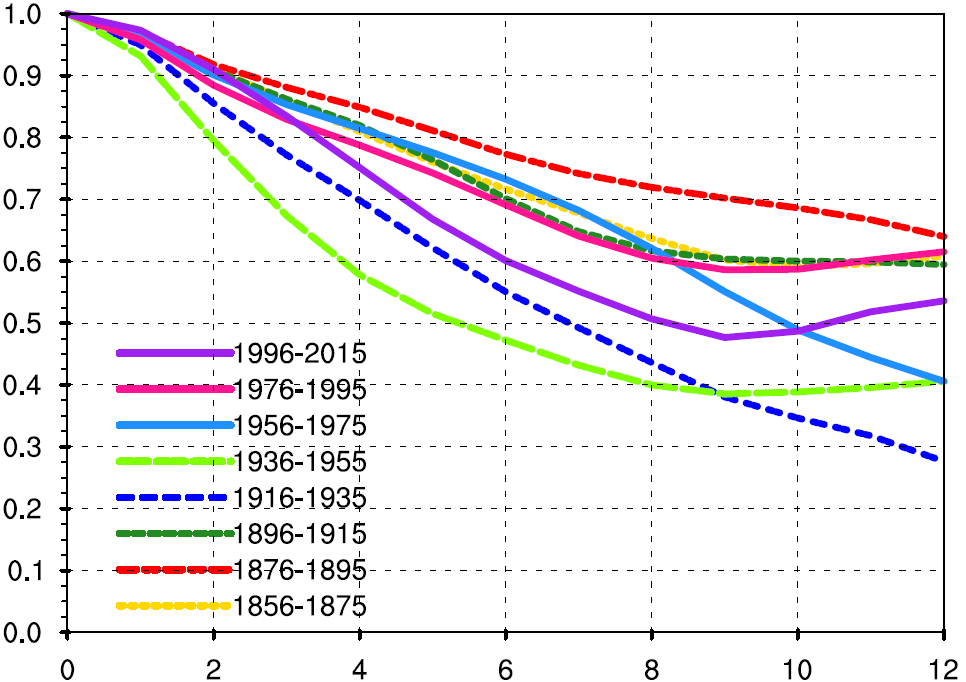 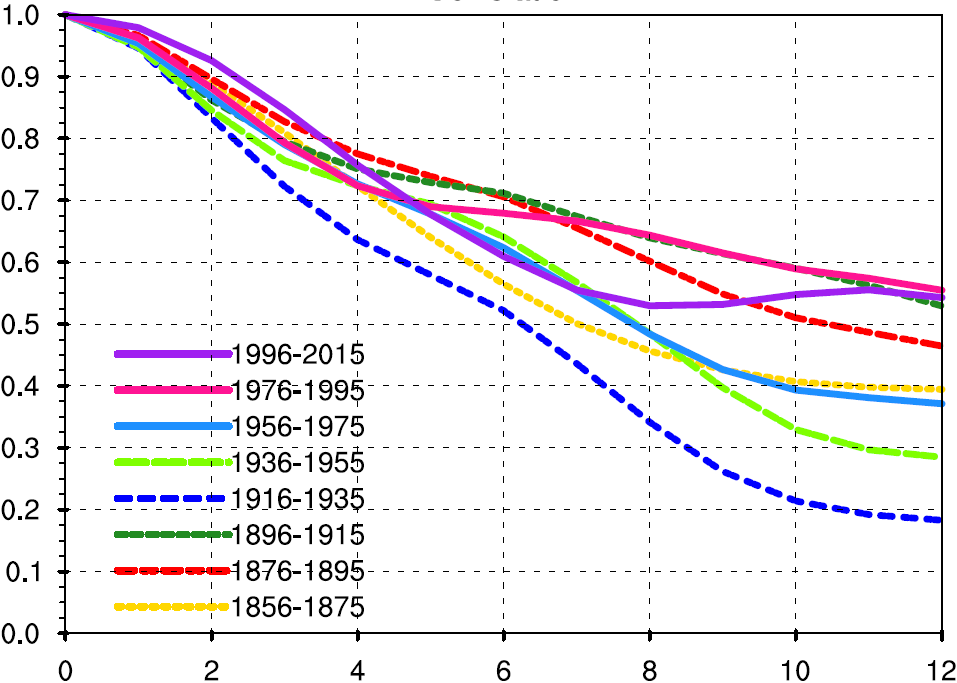 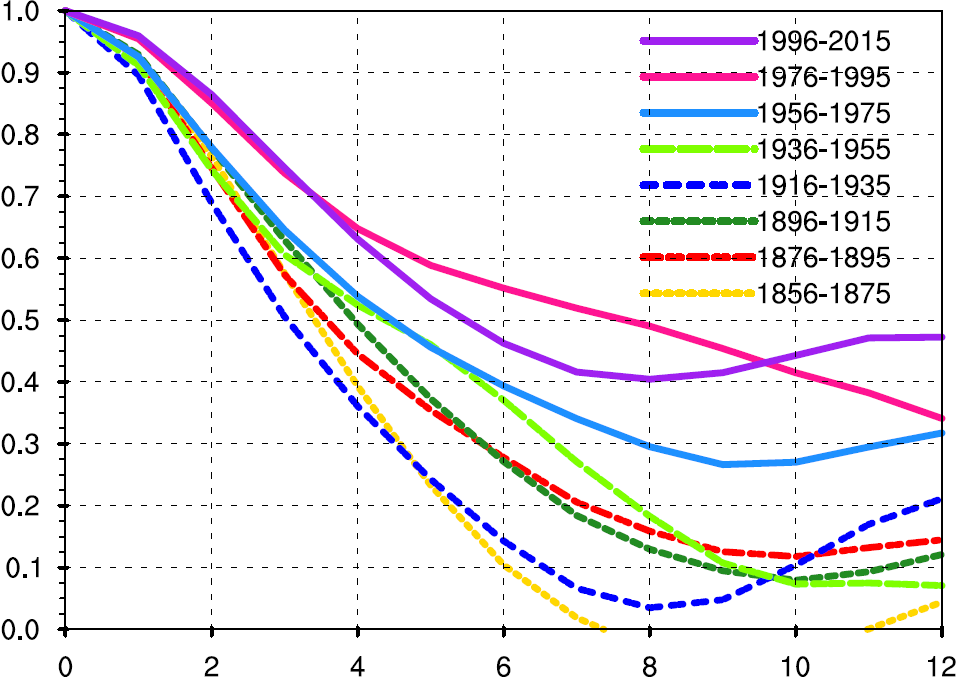 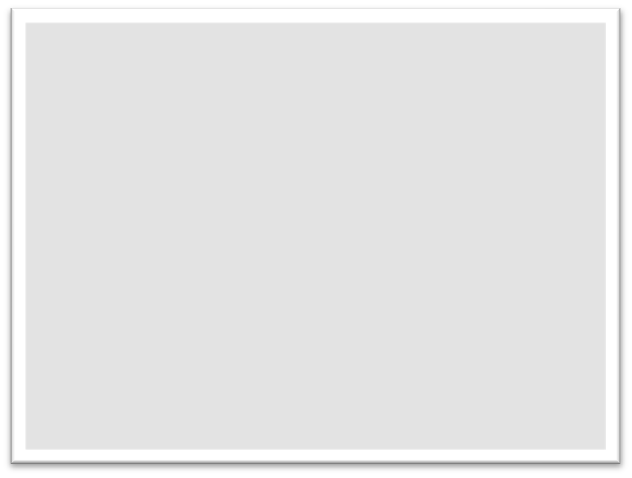 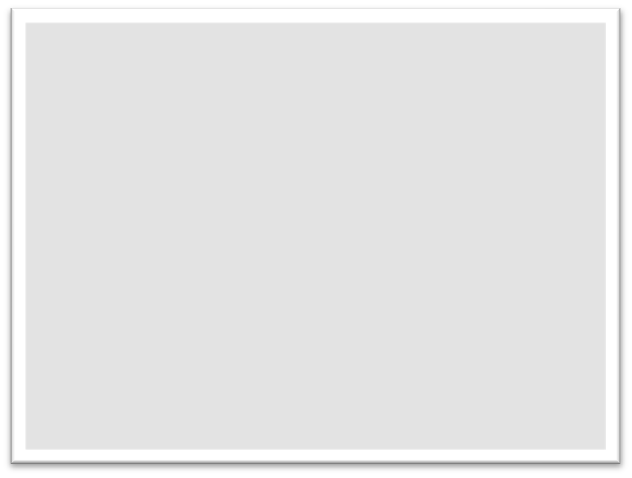 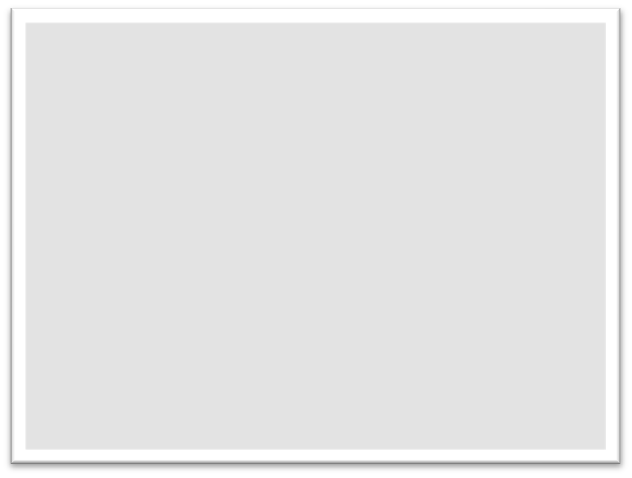 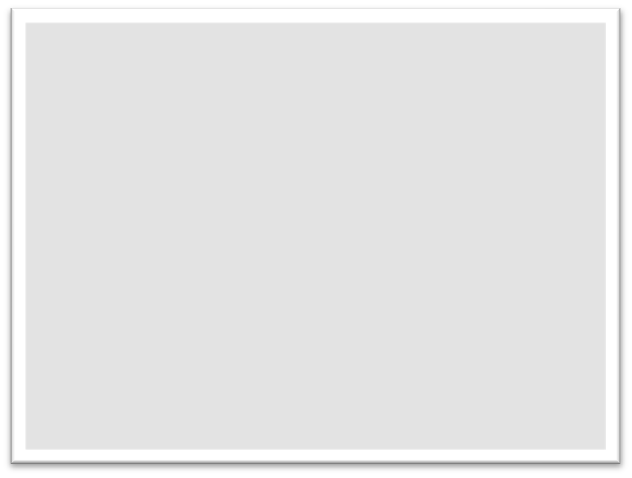 20
04
Interdecadal Variation
Mean R (Obs, Prediction) lead 1–12m
Mean CIP lead 1–12m
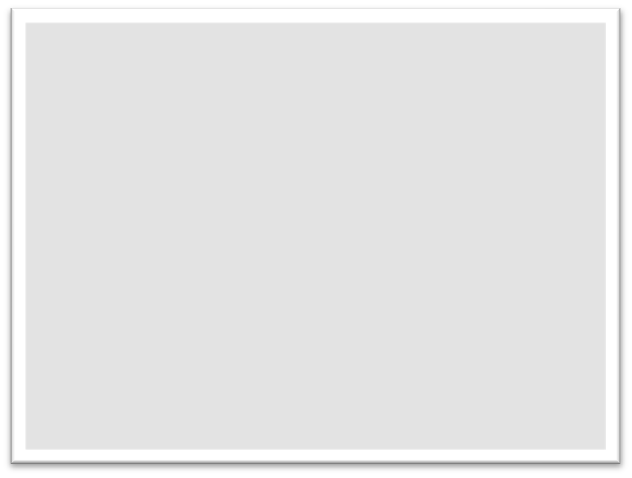 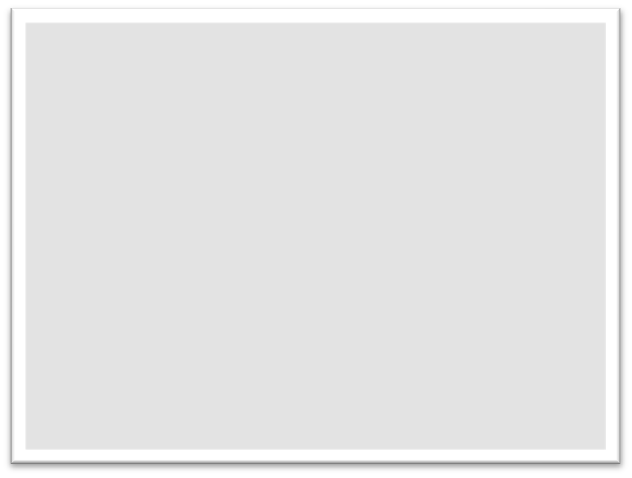 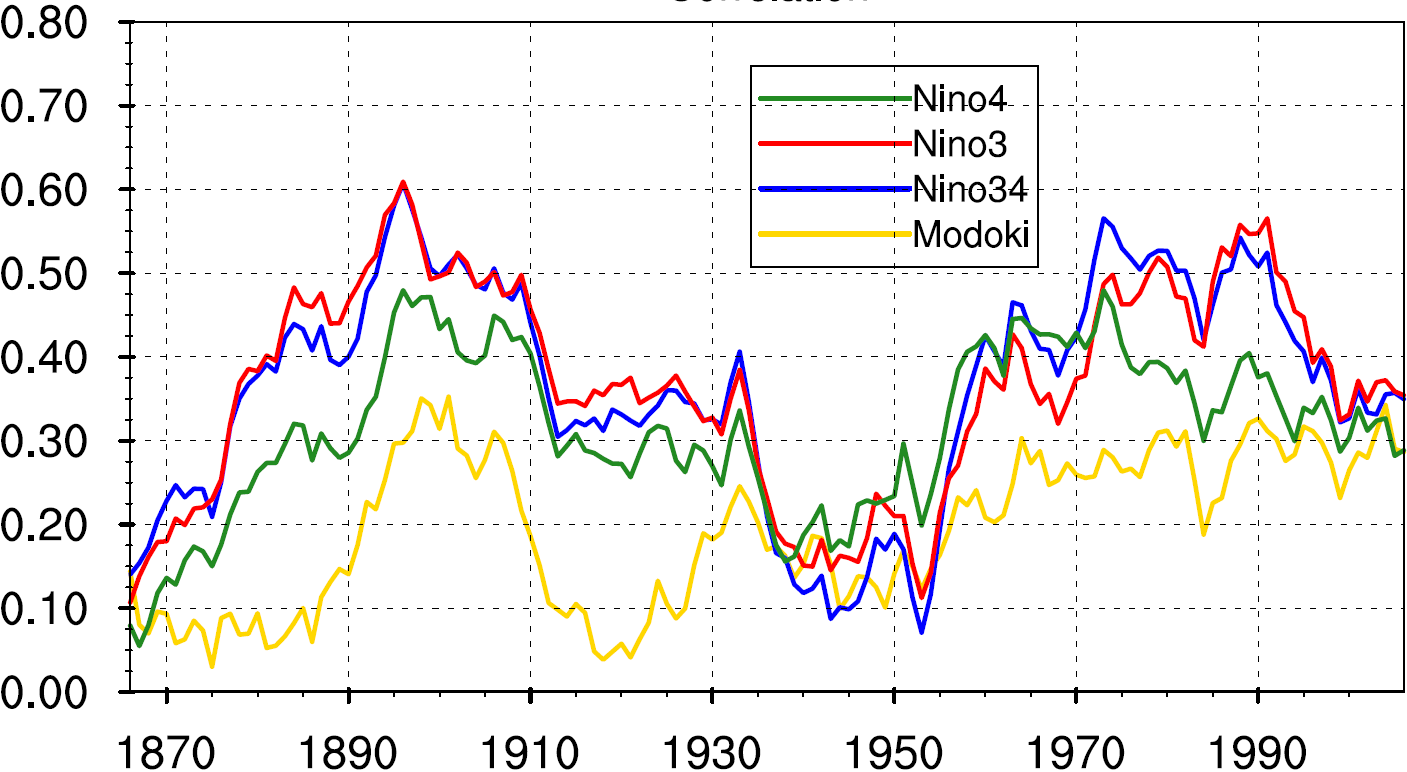 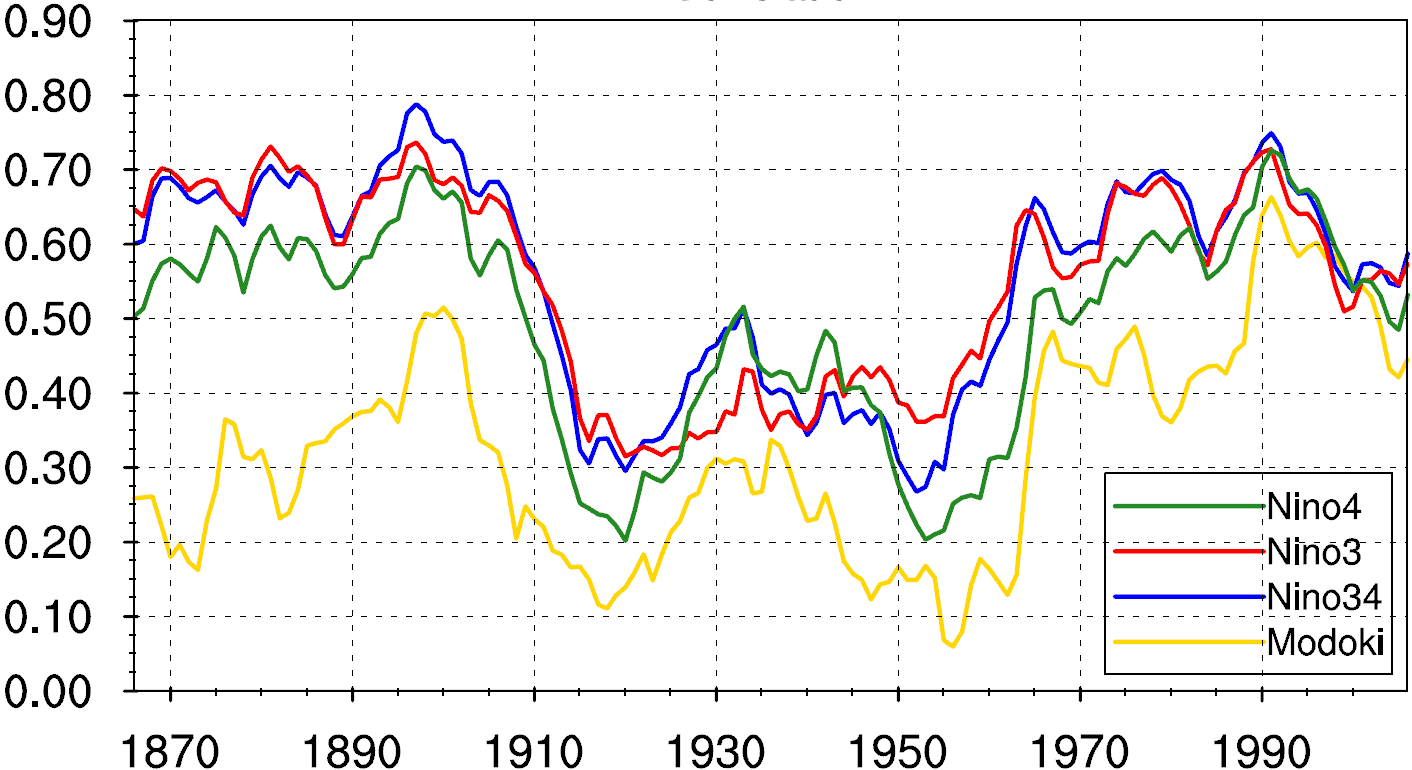 21
04
Interdecadal Variation
Niño 3.4
Niño 3
Niño 4
Modoki
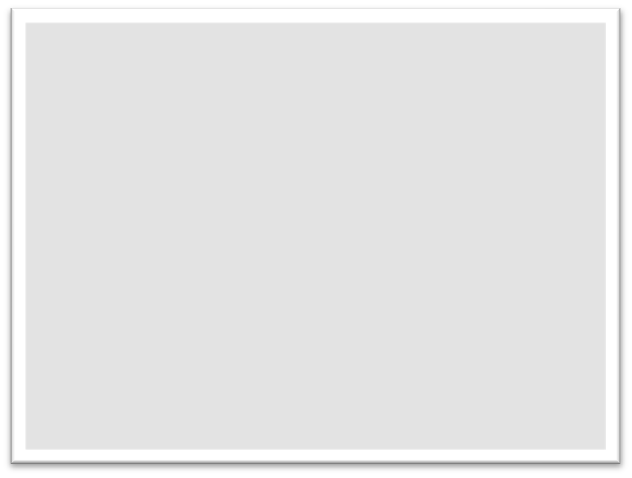 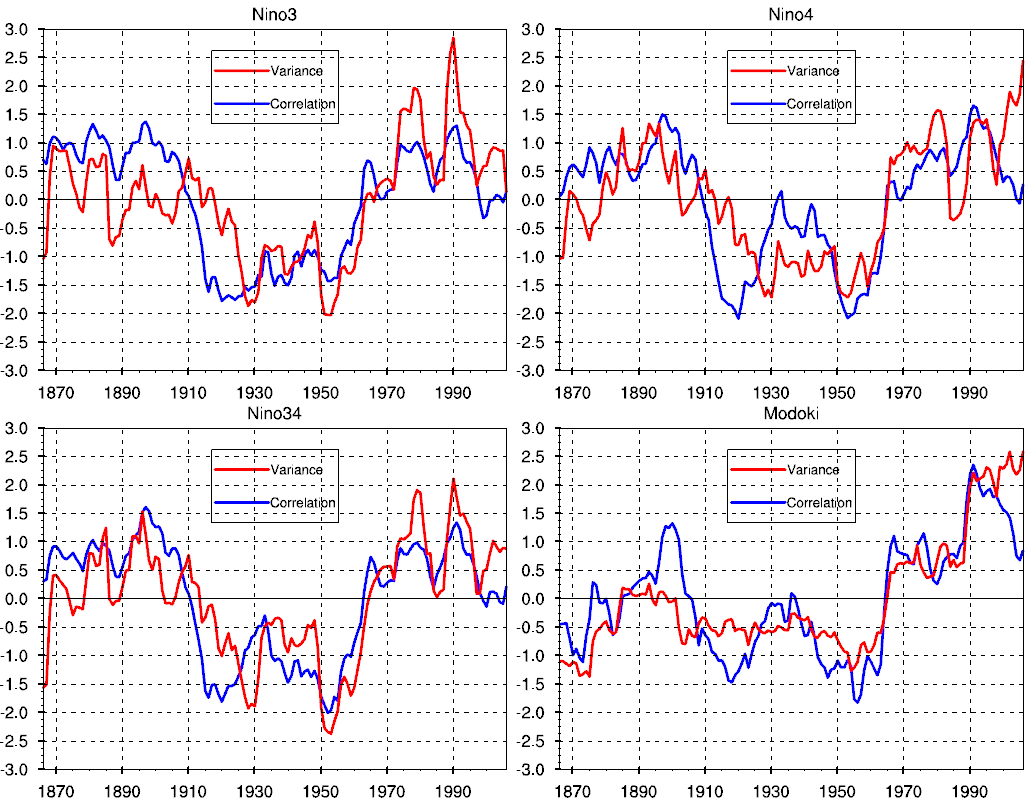 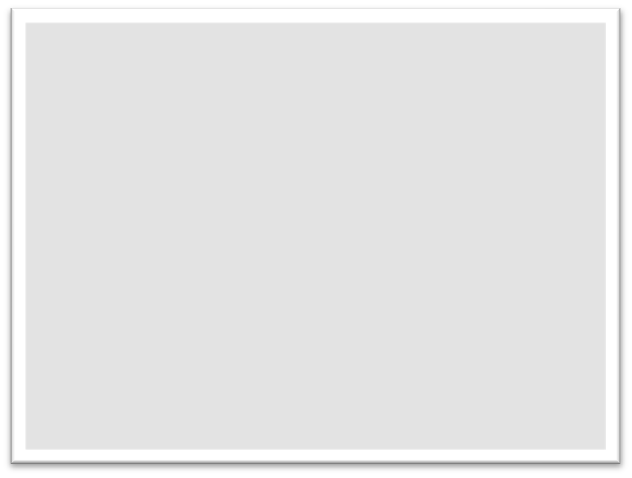 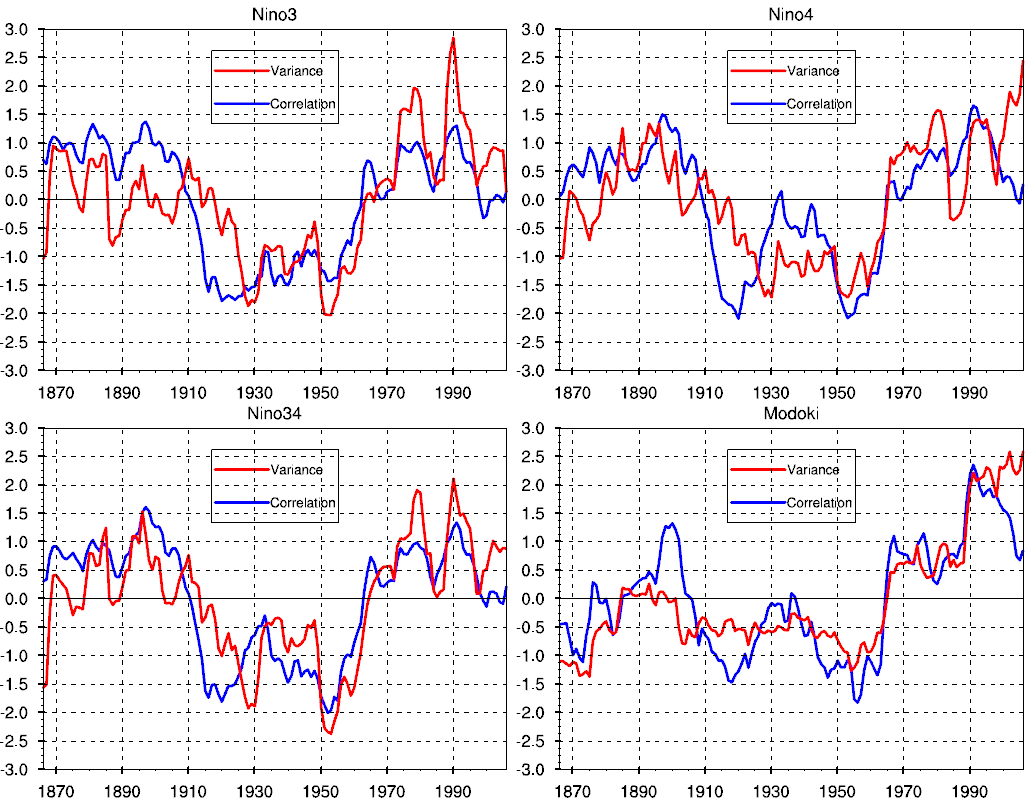 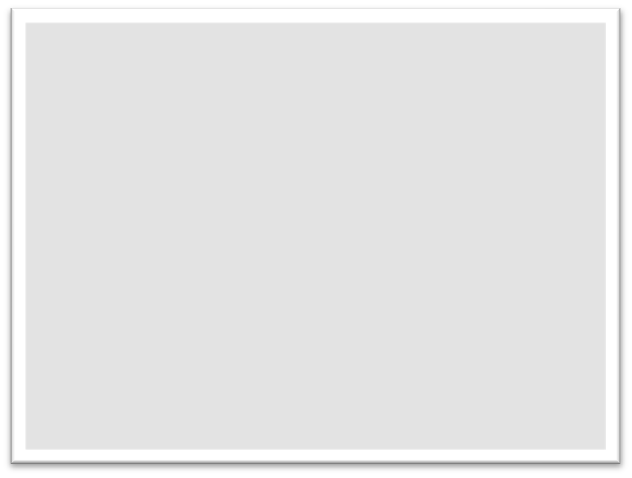 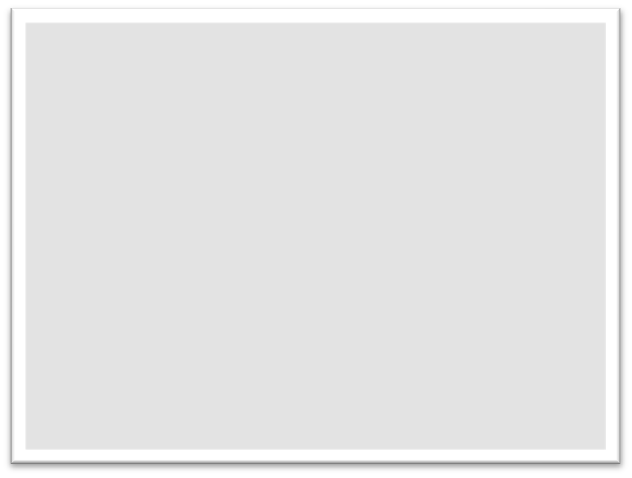 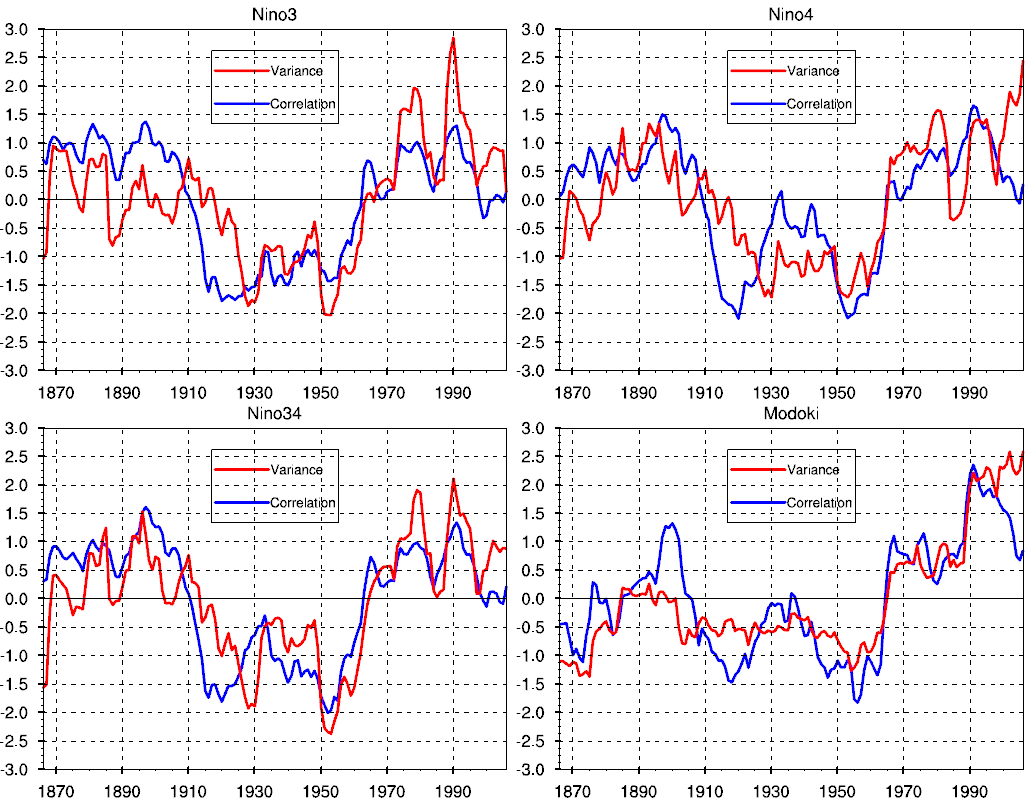 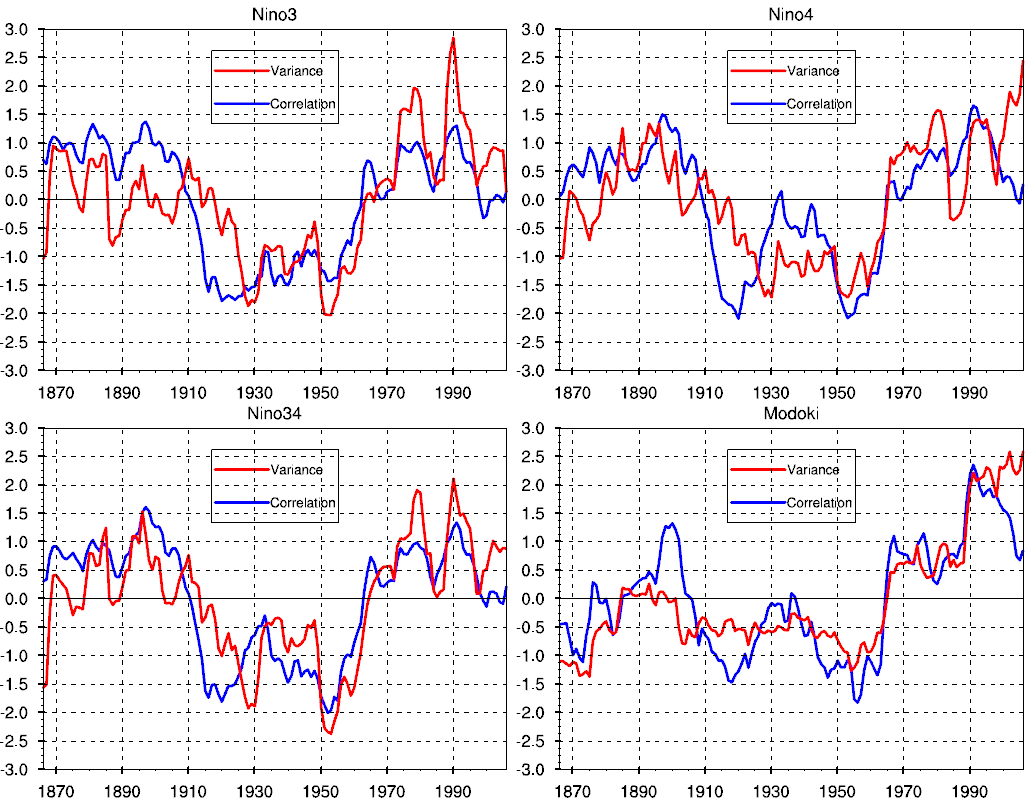 22
05
Conclusion
05
Conclusion
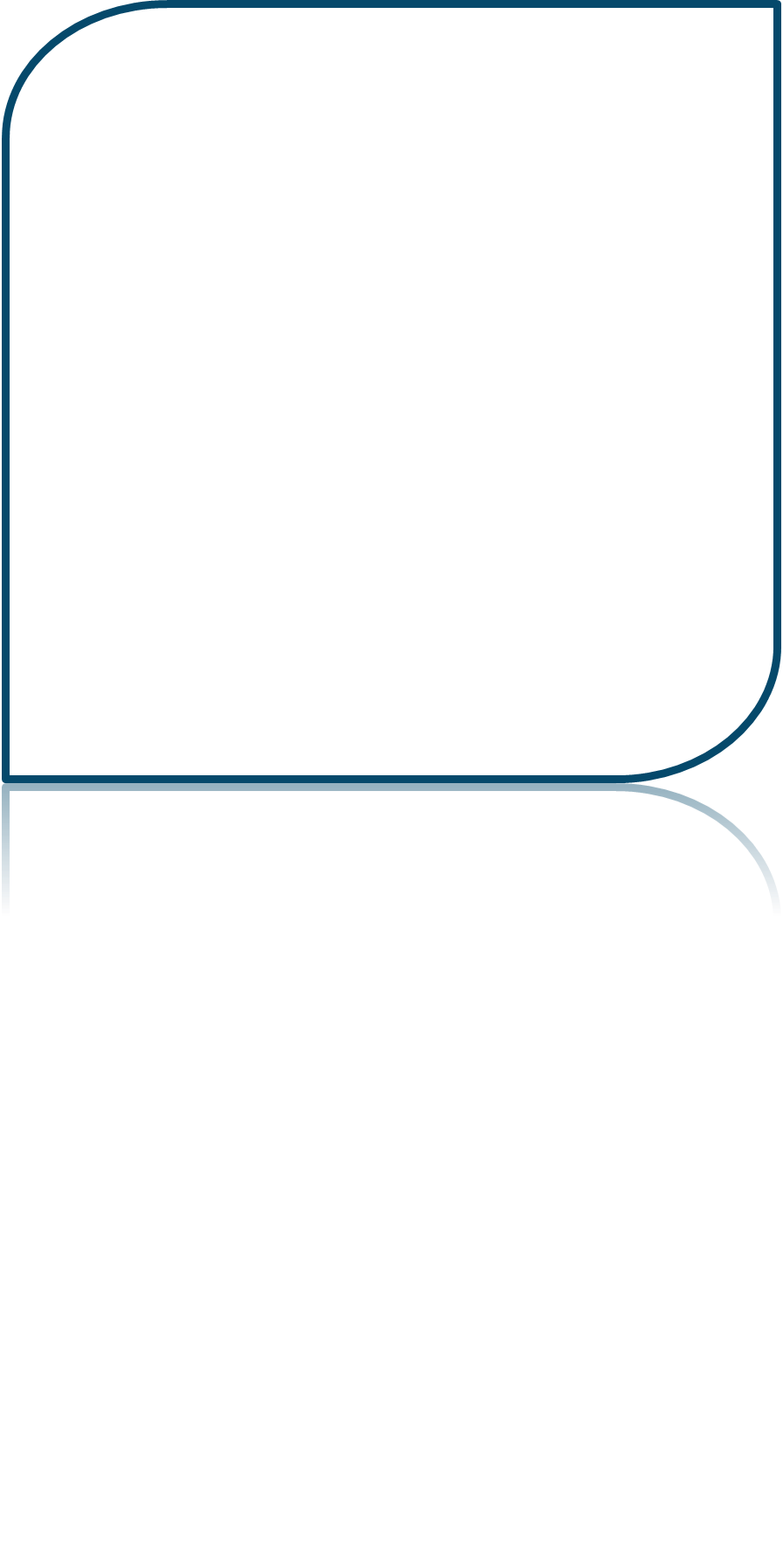 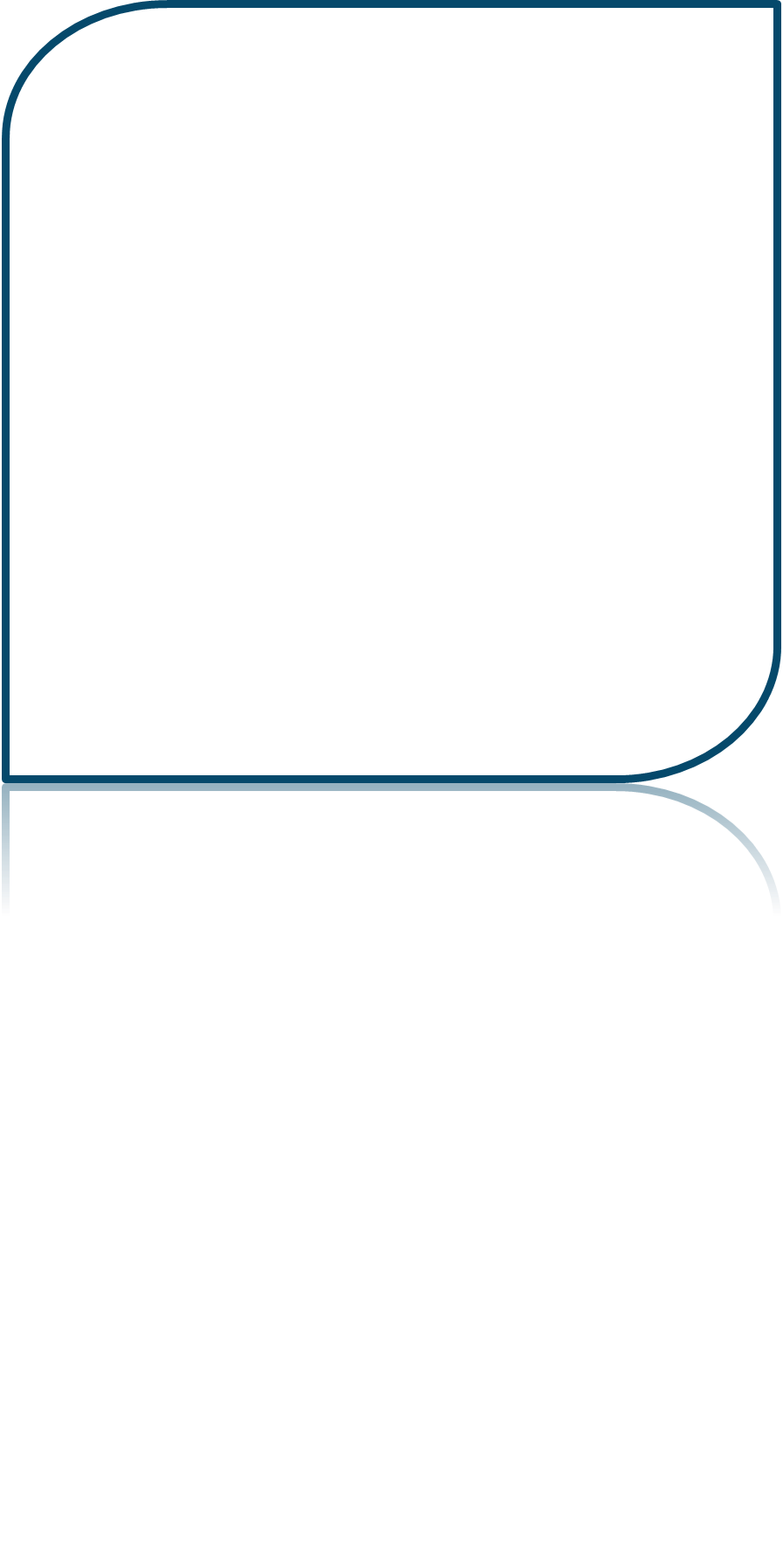 The reliability of ENSO ensemble forecast is sensitive to the choice of ensemble construction strategy.
The strategy benefiting from the joint contributions of the SO and SV produces the most reliable and skillful ENSO prediction.
The stochastic optimal winds play an important role in improving the ENSO predictability for the ZC model.
The prediction skill of ENSO indexes are very consistent in interdecadal variation, with decline of the prediction skill in the recent 20 years.
The interdecadal variation in ENSO predictability is in good agreement with that in the signal variability. The signal strength of initial conditions often dominate model prediction skills.
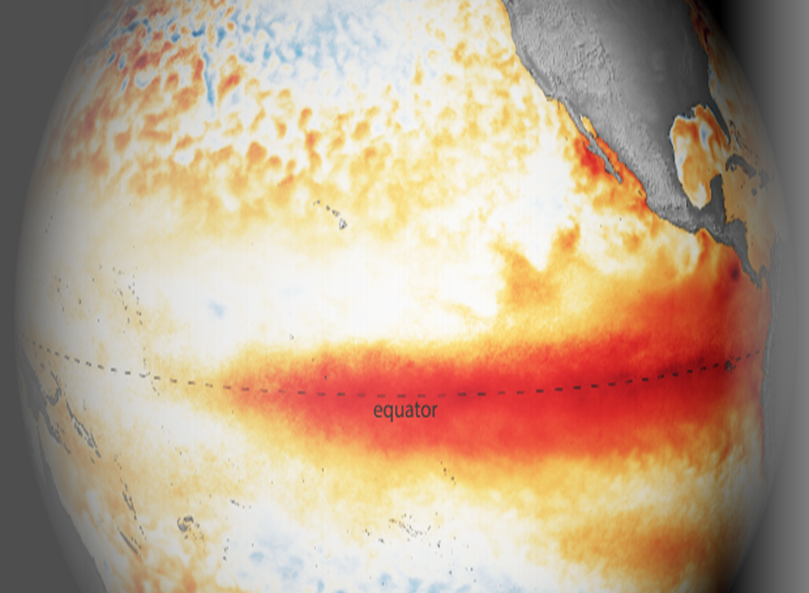 THANKS!
Reference：
Cheng Y. J., Y. M. Tang et al., 2009: Further analysis of singular vector and ENSO predictability in the Lamont model—Part I: singular vector and the control factors. CD, 35(5): 807-826.
Cheng, Y., Y. M. Tang, et al., 2010: Ensemble Construction and Verification of the Probabilistic ENSO Prediction in the LDEO5 Model. JC, 23(20): 5476-5497.